Object-Oriented Modeling
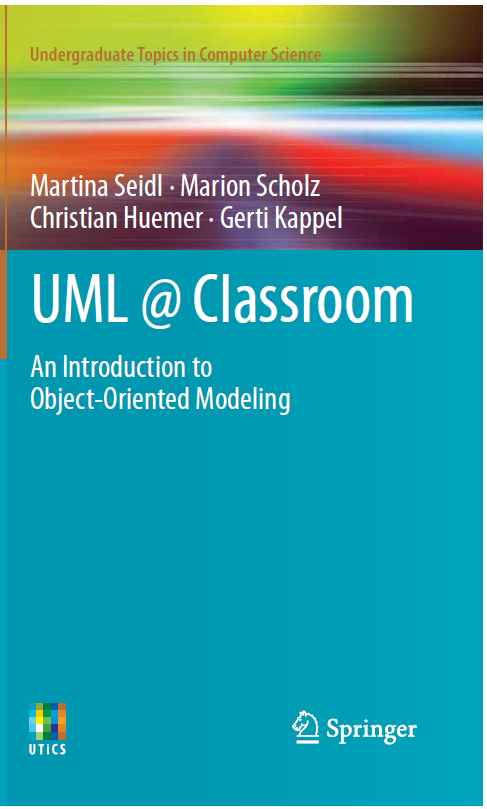 Structure Modeling
Slides accompanying UML@Classroom
Version 1.0
Literature
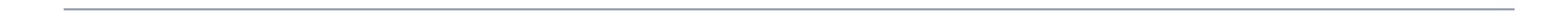 The lecture is based on the following book:
UML @ Classroom: An Introduction to Object-Oriented Modeling
Martina Seidl, Marion Scholz, Christian Huemer and Gerti Kappel

Springer Publishing, 2015

ISBN 3319127411
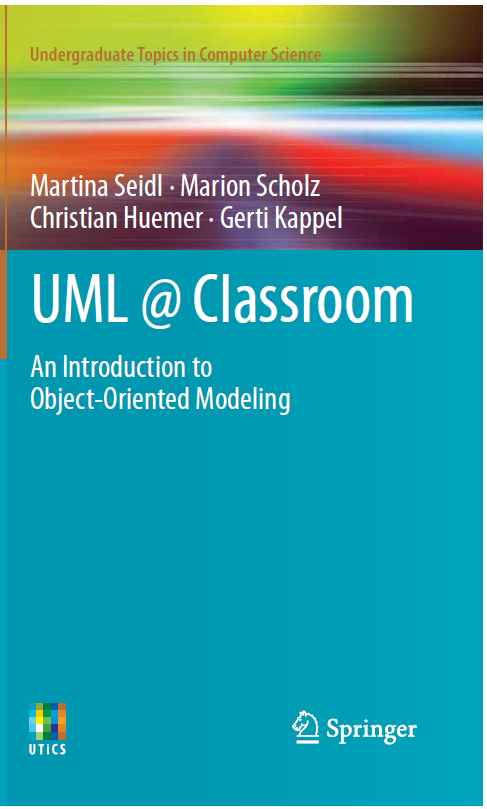 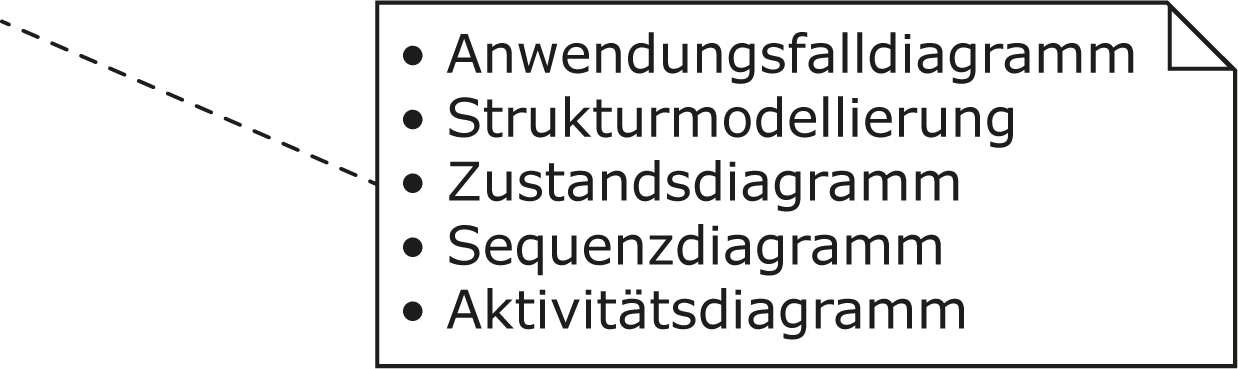 Use Case Diagram
Structure Modeling
State Machine Diagram
Sequence Diagram
Activity Diagram
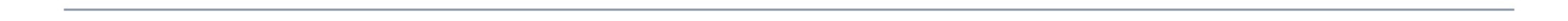 2
Content
Objects
Classes
Attributes
Operations
Relationships
Binary Association
N-ary Association
Association Class
Aggregation
Generalization
Creating a class diagram
Code Generation
3
Object
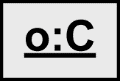 Individuals of a system

Alternative notations:
Object name
Class
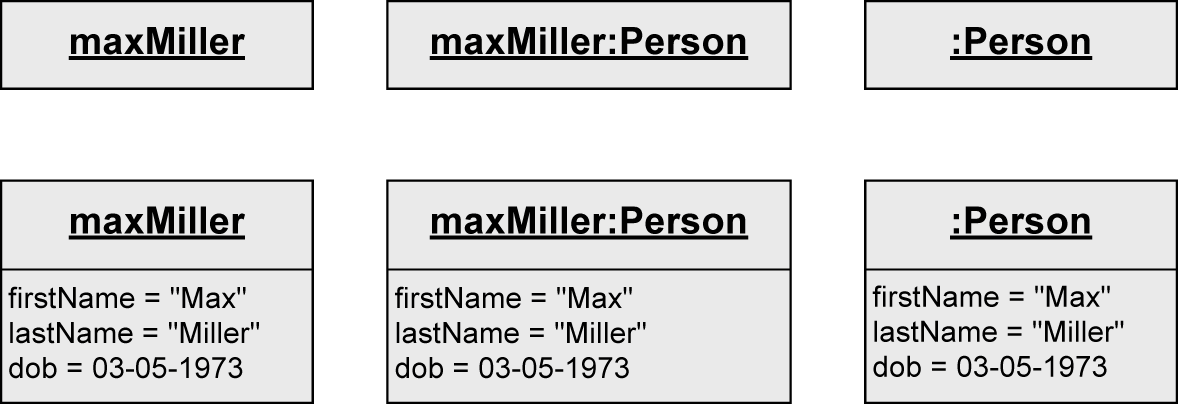 Anonymous objects
= no object name
Attribute
Current value
4
Object Diagram
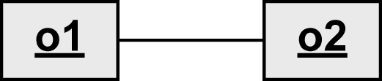 Objects of a system and their relationships (links)
Snapshot of objects at a specific moment in time
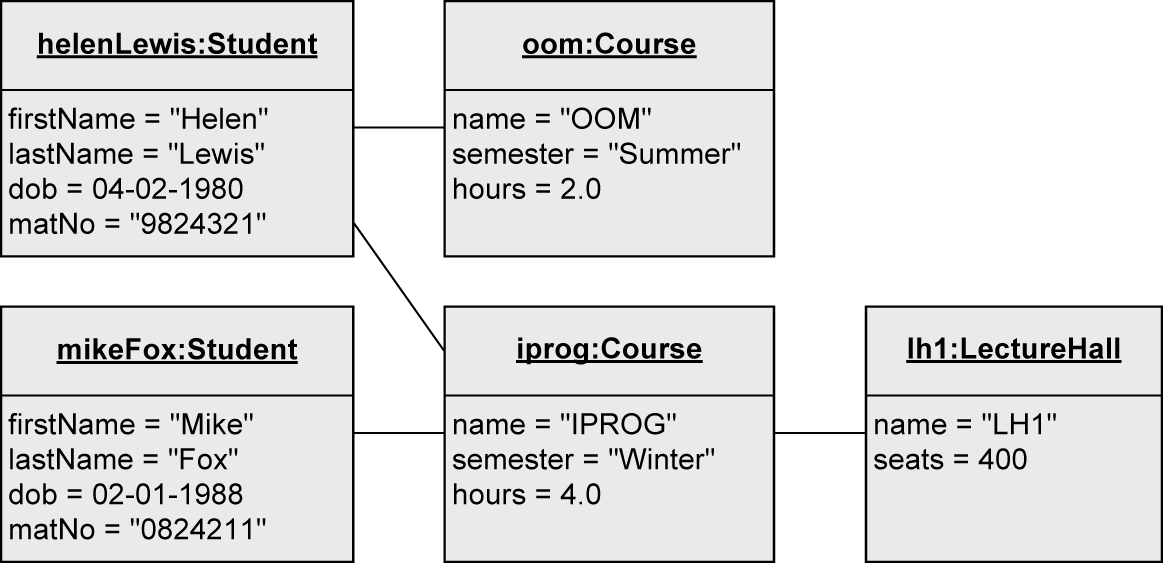 Link
5
From Object to Class
Individuals of a system often have identical characteristics and behavior
A class is a construction plan for a set of similar objects of a system

Objects are instances of classes

Attributes: structural characteristics of a class
Different value for each instance (= object)

Operations: behavior of a class
Identical for all objects of a class  not depicted in object diagram
Class
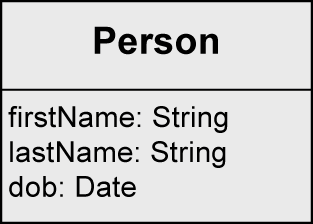 Object of that class
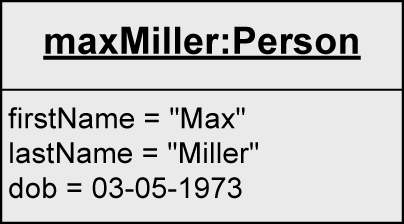 6
Class
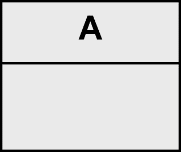 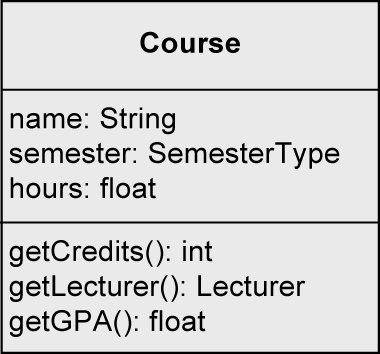 Class name
Attributes
Operations
7
Attribute Syntax
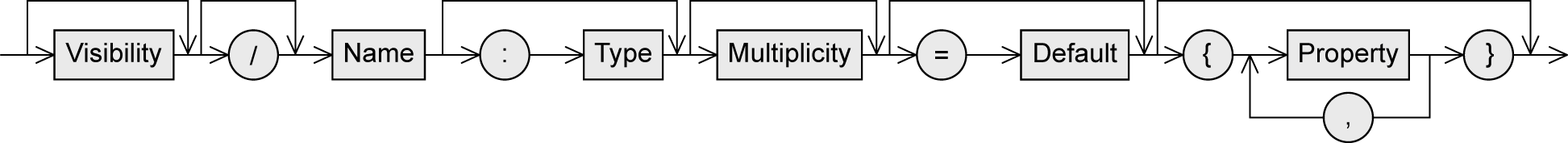 8
Attribute Syntax - Visibility
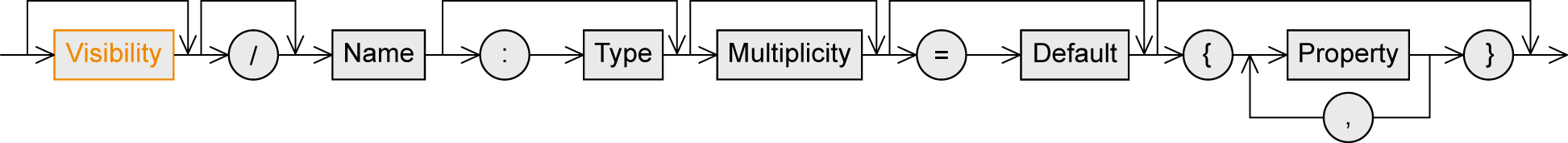 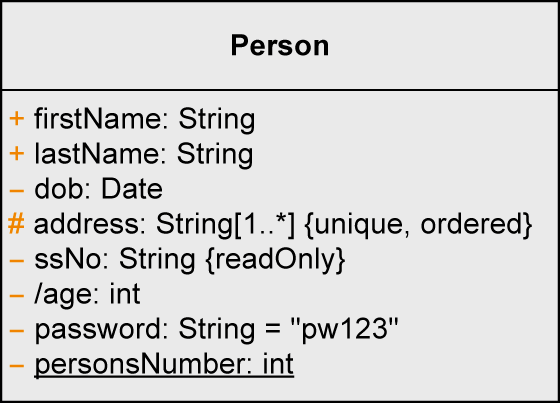 Who is permitted to access the attribute
+ ... public:  everybody
-	 ... private: only the object itself
# ... protected: class itself and subclasses
~ ... package: classes that are in the same package
9
Attribute Syntax - Derived Attribute
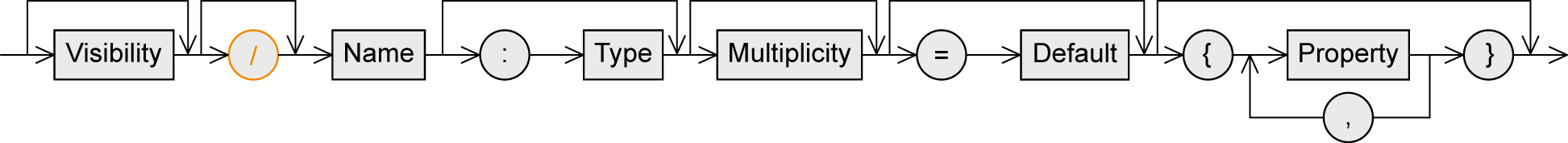 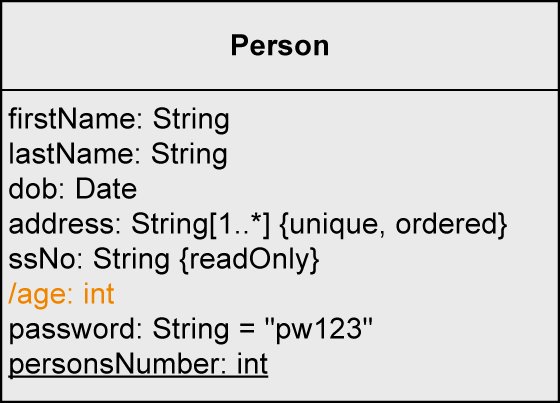 Attribute value is derived from other attributes
age: calculated from the date of birth
10
Attribute Syntax - Name
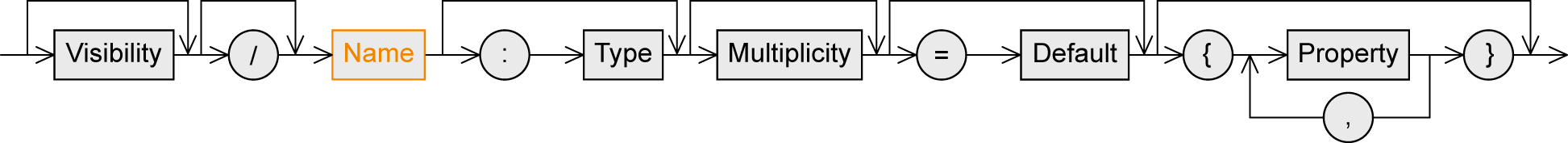 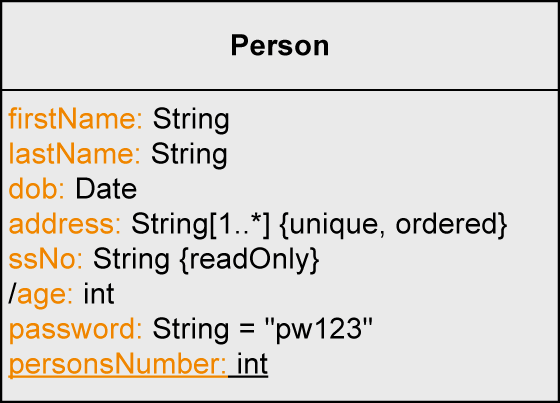 Name of the attribute
11
Attribute Syntax - Type
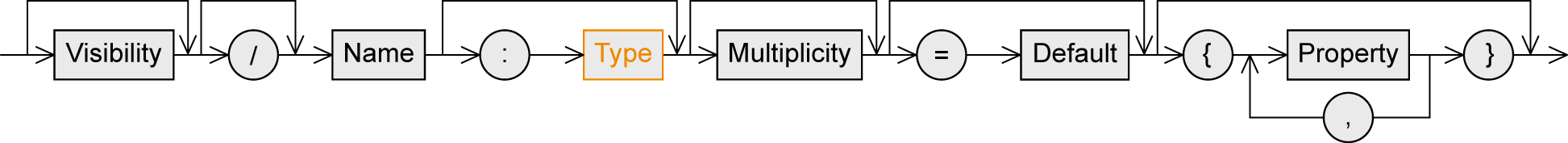 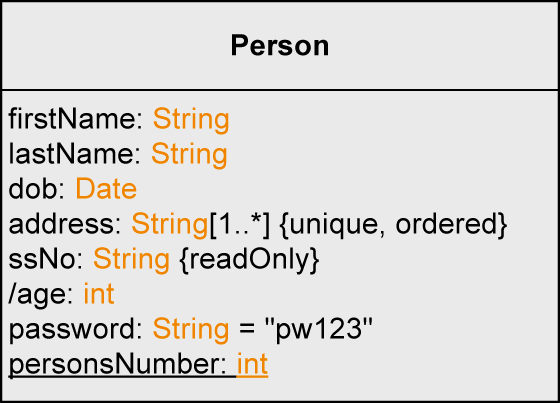 Type
User-defined classes
Data type
Primitive data type
Pre-defined: Boolean, Integer, UnlimitedNatural, String
User-defined: «primitive» 
Composite data type: «datatype»
Enumerations: «enumeration»
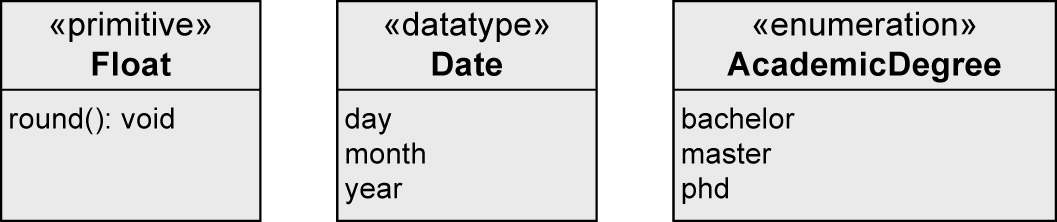 12
Attribute Syntax - Multiplicity
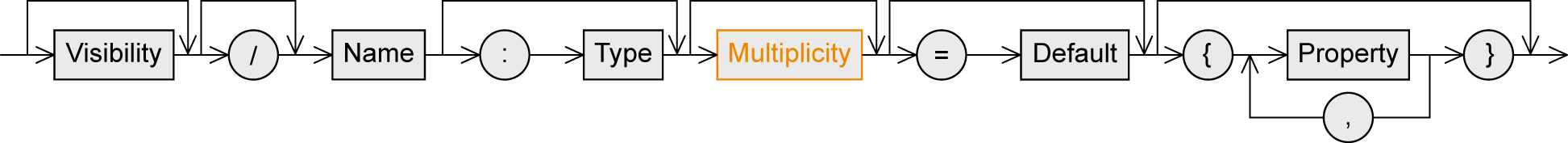 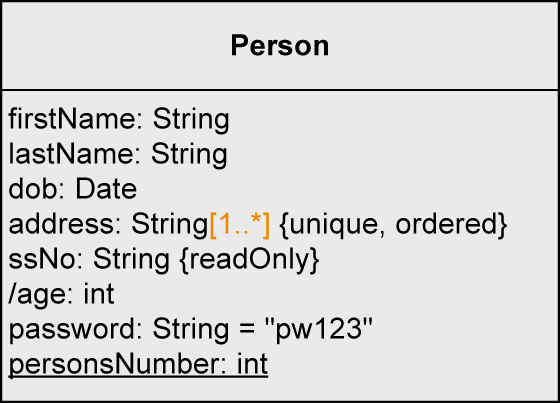 Number of values an attribute may contain
Default value: 1
Notation: [min..max]
no upper limit: [*] or [0..*]
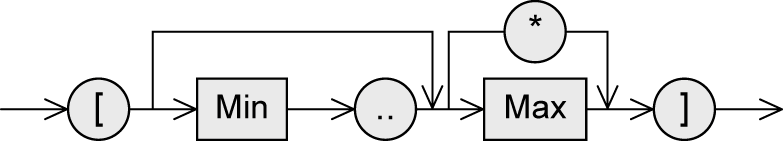 13
Attribute Syntax – Default Value
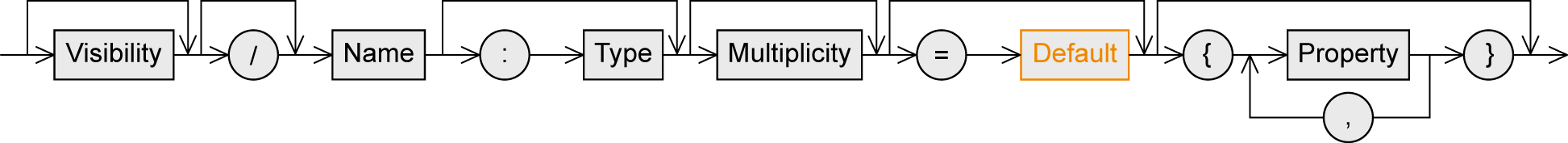 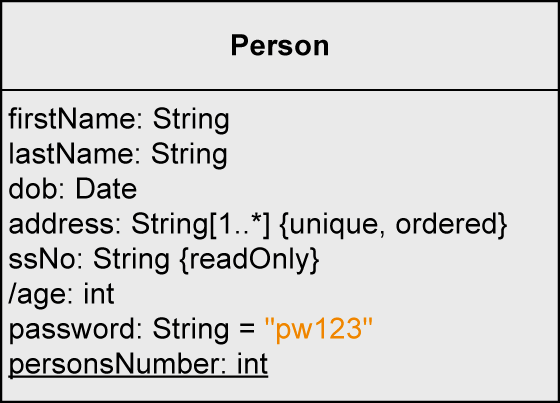 Default value 
Used if the attribute value is not set explicitly by the user
14
Attribute Syntax – Properties
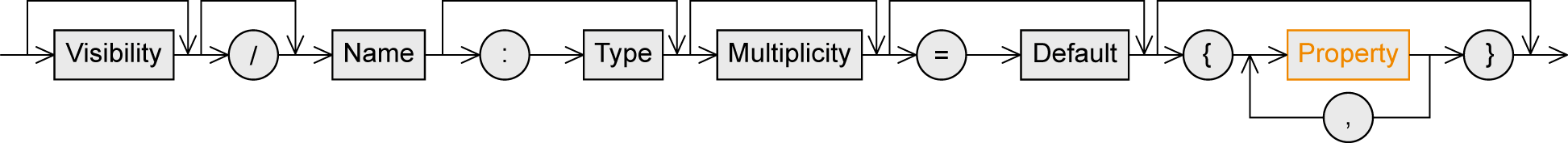 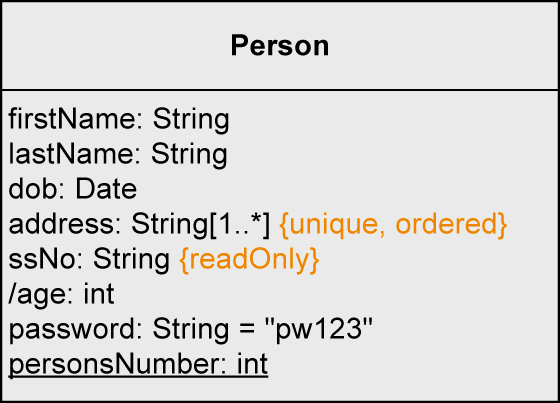 Pre-defined properties
{readOnly} … value cannot be changed
{unique} … no duplicates permitted
{non-unique} … duplicates permitted
{ordered} … fixed order of the values
{unordered} … no fixed order of the values
Attribute specification
Set: {unordered, unique} 
Multi-set: {unordered, non-unique}
Ordered set: {ordered, unique}
List: {ordered, non-unique}
15
Operation Syntax - Parameters
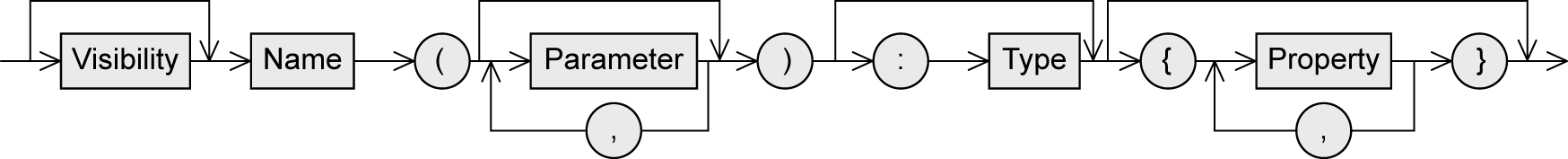 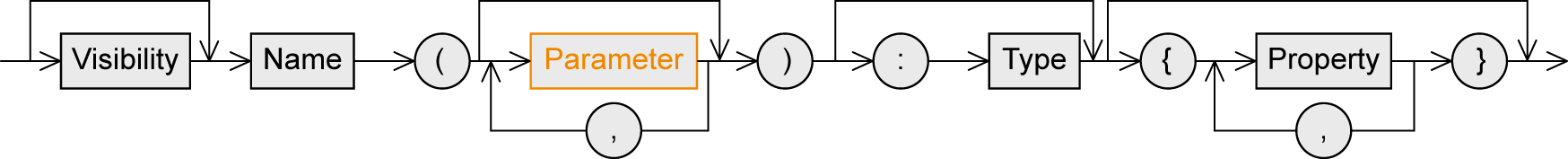 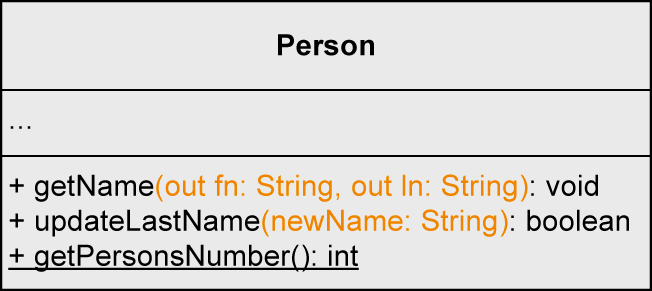 Notation similar to attributes
Direction of the parameter
in … input parameter 
When the operation is used, a value is expected from this parameter
out … output parameter 
After the execution of the operation, the parameter has adopted a new value
inout : combined input/output parameter
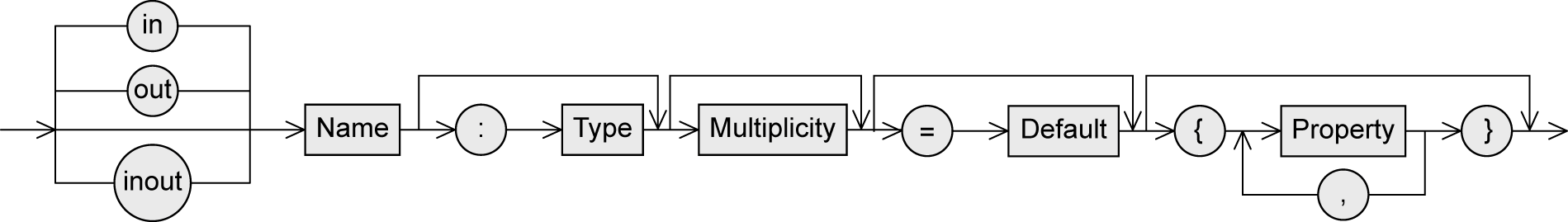 16
Operation Syntax - Type
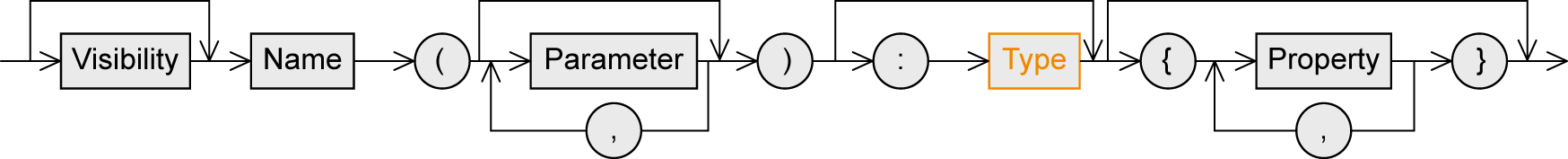 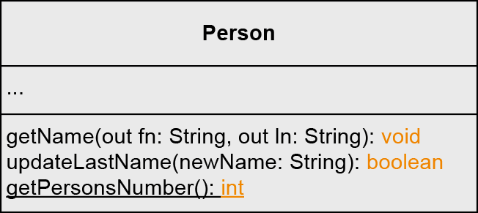 Type of the return value
17
Class Variable and Class Operation
Instance variable (= instance attribute): attributes defined on instance level
Class variable (= class attribute, static attribute)
Defined only once per class, i.e., shared by all instances of the class
E.g. counters for the number of instances of a class, constants, etc.
Class operation (= static operation)
Can be used if no instance of the corresponding class was created
E.g. constructors, counting operations, math. functions (sin(x)), etc.
Notation: underlining name of class variable / class operation
class Person {

	public String firstName;
	public String lastName;
	private Date dob;
	protected String[] address;
	private static int pNumber;
	public static int getPNumber() {…}
	public Date getDob() {…} 
}
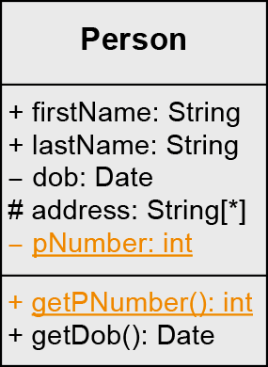 Class variable
Class operation
18
Specification of Classes: Different Levels of Detail
coarse-grained					fine-grained
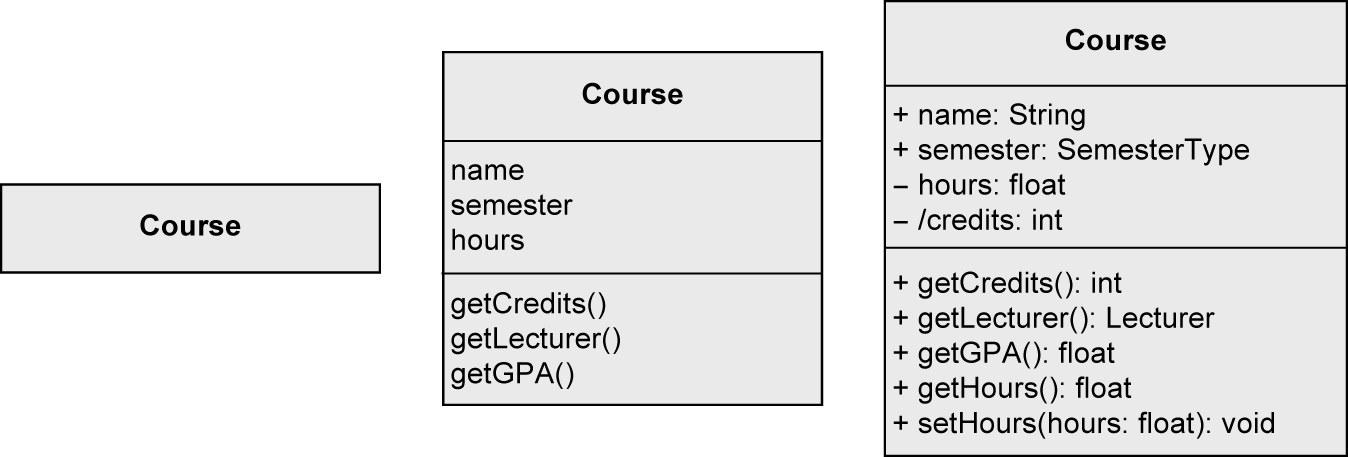 19
Association
Models possible relationships between instances of classes
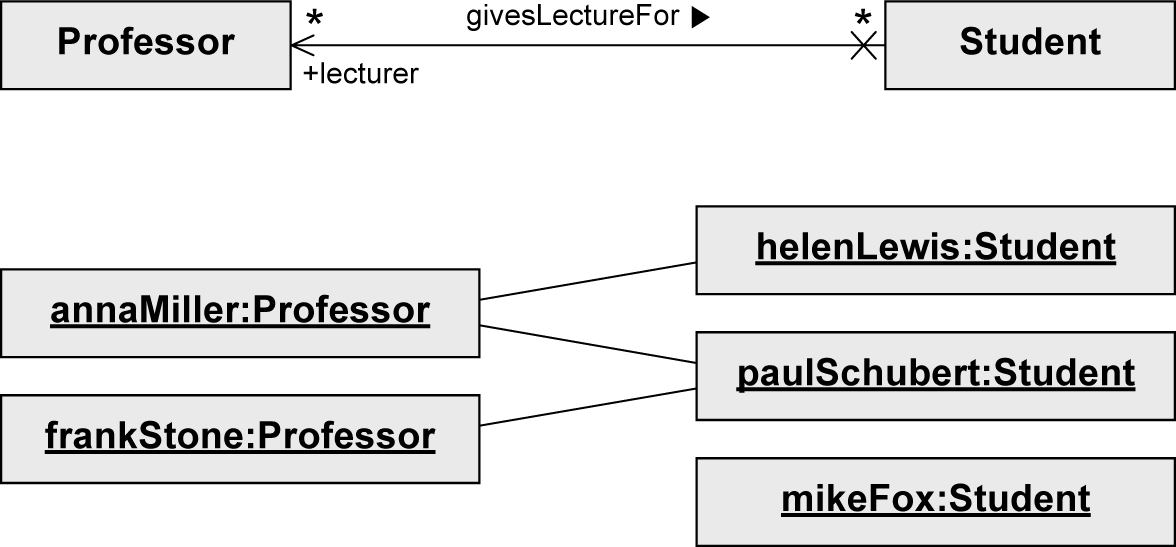 20
Binary Association
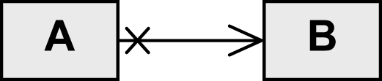 Connects instances of two classes with one another
Navigability
Association name
Reading direction
Multiplicity
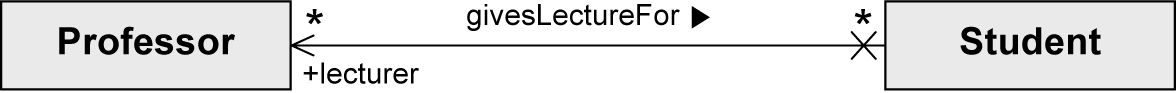 Non-navigability
Visibility
Role
21
Binary Association - Navigability
Navigability: an object knows its partner objects and can therefore access their visible attributes and operations
Indicated by open arrow head
Non-navigability
Indicated by cross
Example:
A can access the visible attributes and operations of B
B cannot access any attributes and operations of A
Navigability undefined
Bidirectional navigability is assumed
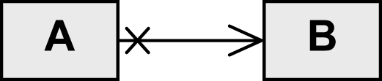 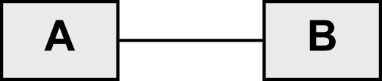 22
Navigability – UML Standard vs. Best Practice
UML standard 				Best practice
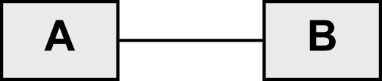 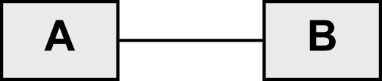 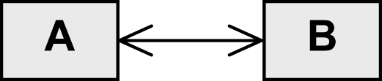 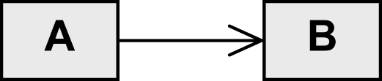 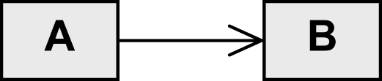 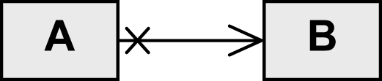 23
Binary Association as Attribute
Java-like notation:
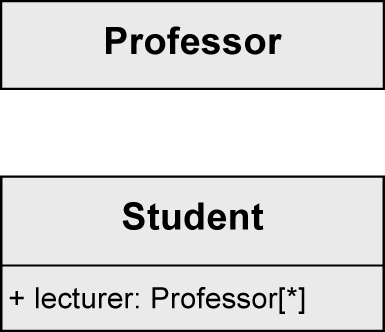 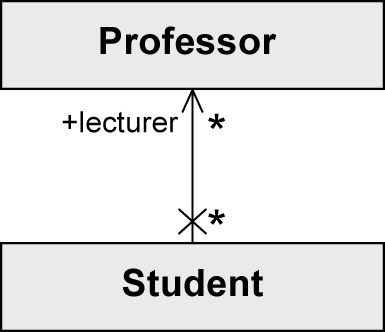 Preferable
class Professor {…}

class Student{
	public Professor[] lecturer;
	…
}
24
Binary Association – Multiplicity and Role
Multiplicity: Number of objects that may be associated with exactly one object of the opposite side






Role: describes the way in which an object is involved in an association relationship
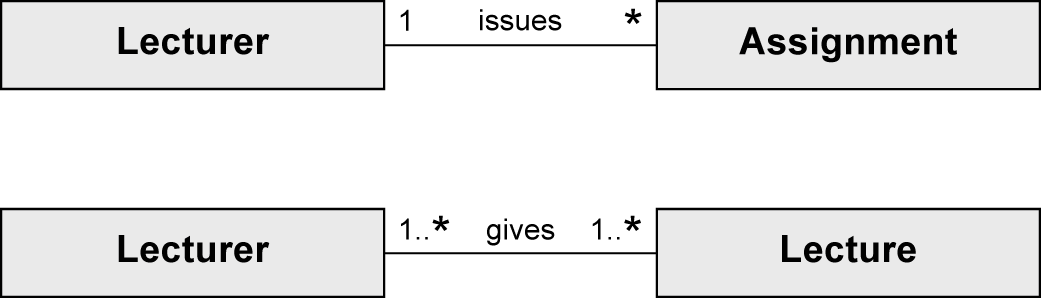 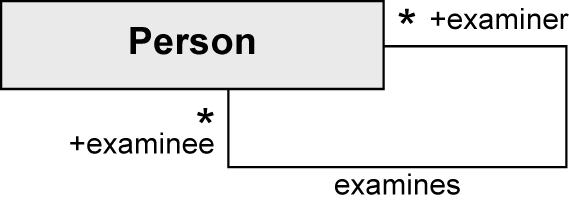 25
Binary Association – xor constraint
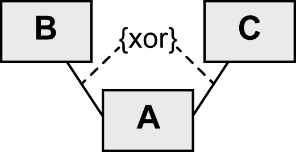 “exclusive or” constraint
An object of class A is to be associated with an object of class B or an object of class C but not with both.
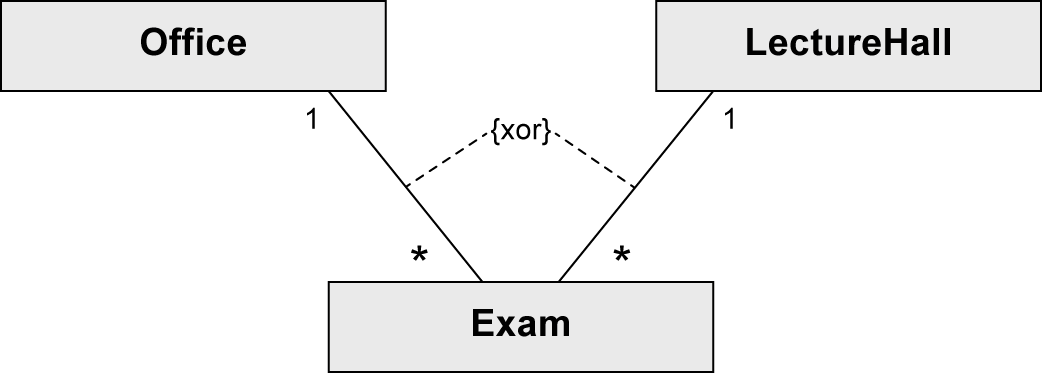 26
Unary Association - Example
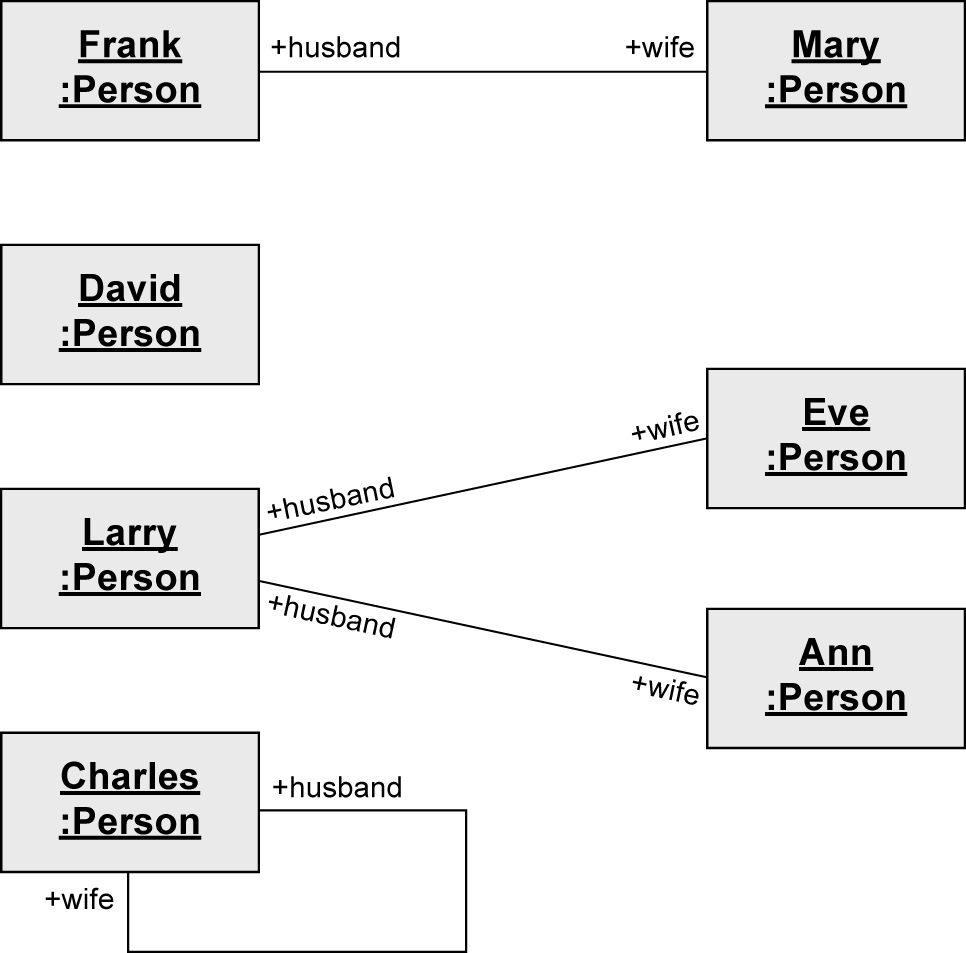 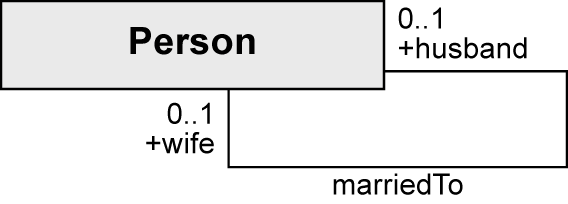 27
n-ary Association (1/2)
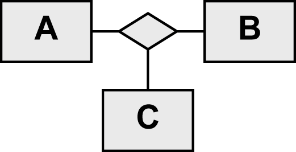 More than two partner objects are involved in the relationship.
No navigation directions
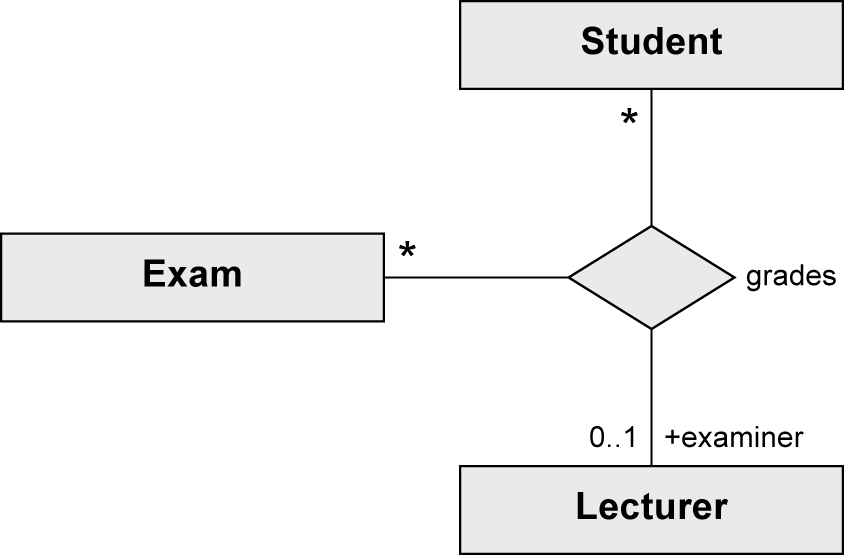 Ternary association
28
n-ary Association (2/2)
Example
(Student, Exam)  (Lecturer)
One student takes one exam with one or no lecturer
(Exam, Lecturer)  (Student)
One exam with one lecturer can be taken by any number of students
(Student, Lecturer)  (Exam)
One student can be graded by one Lecturer for any number of exams
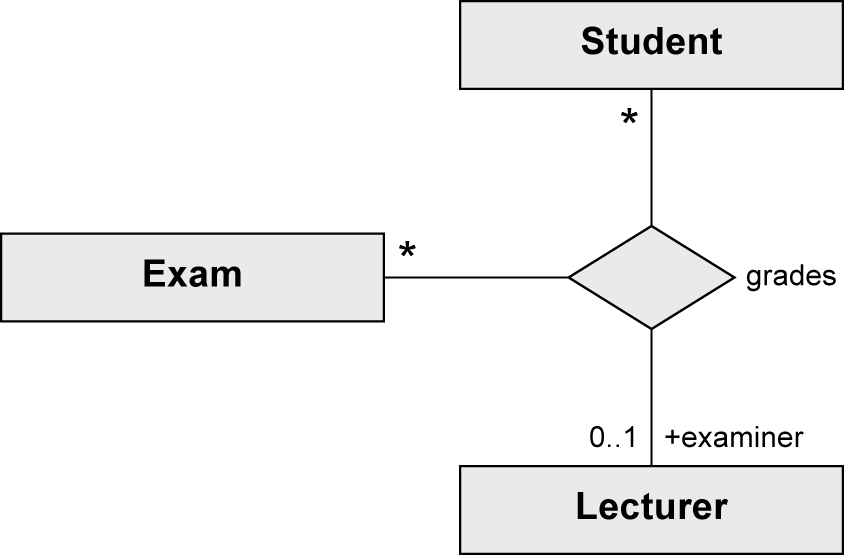 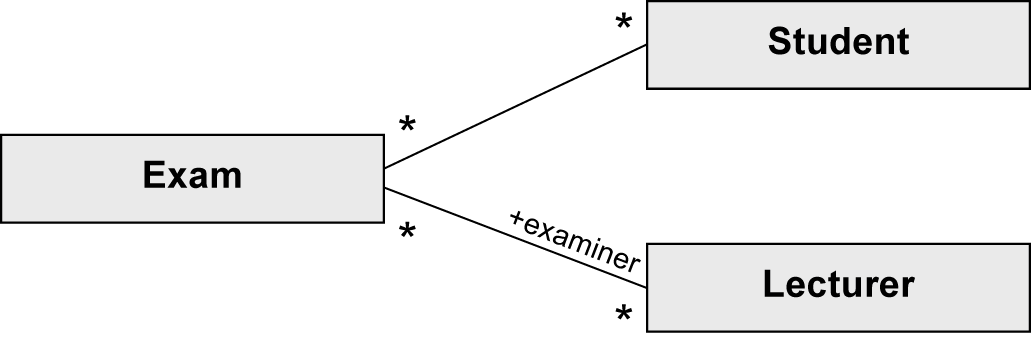 ≠
29
Association Class
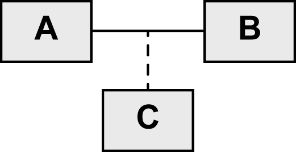 Assign attributes to the relationship between classes rather than to a class itself
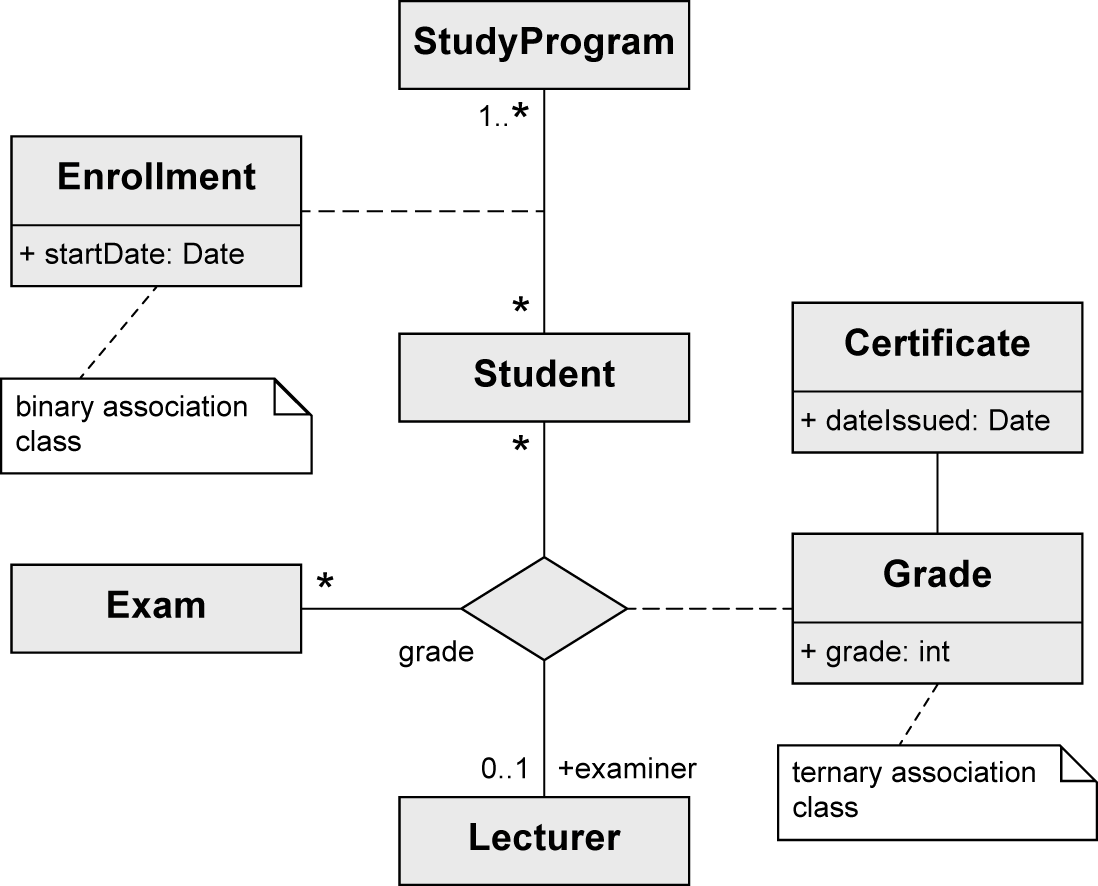 30
Association Class
Necessary when modeling n:m Associations






With 1:1 or 1:n possible but not necessary
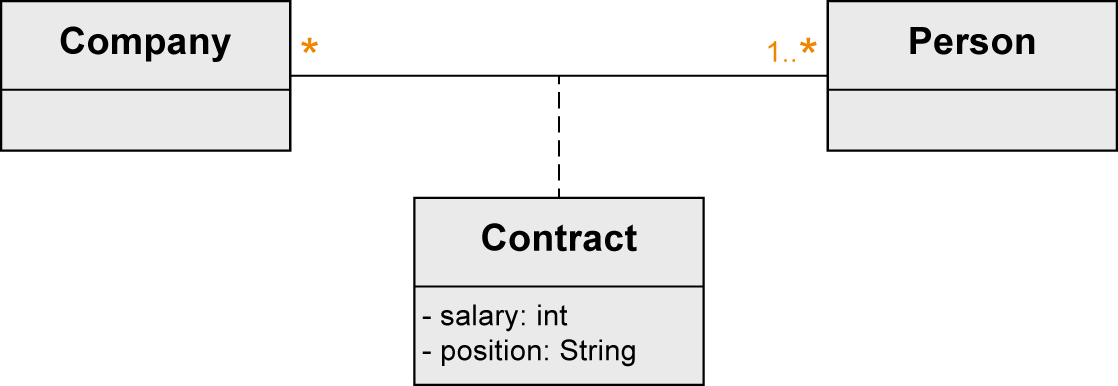 Association class
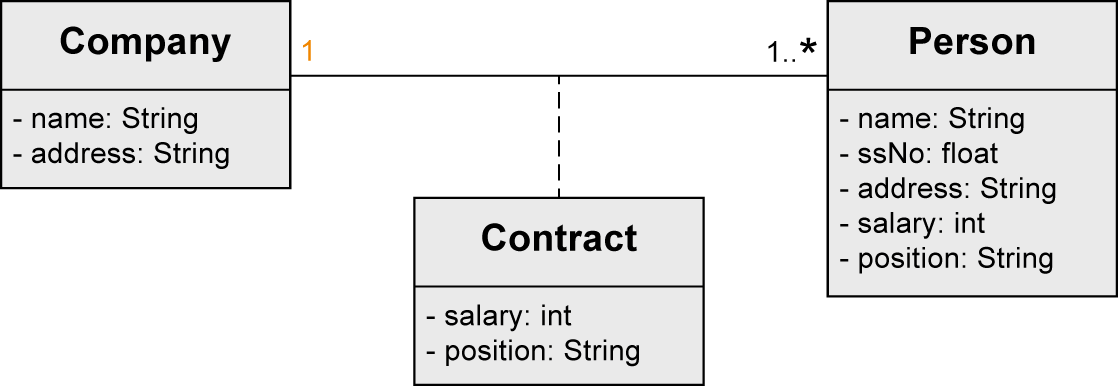 X
31
Association Class vs. Regular Class
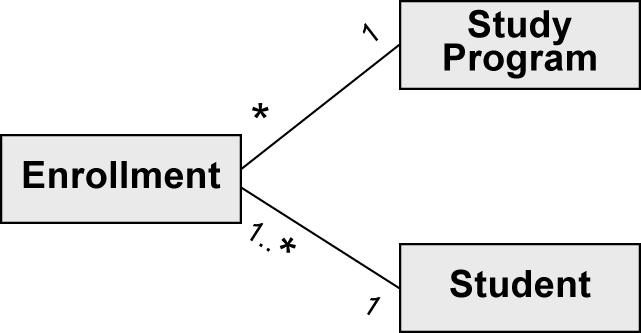 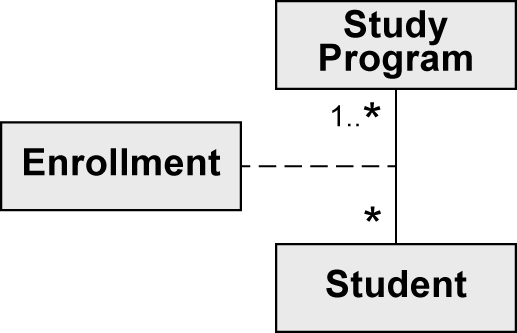 ≠
A Student can enroll for one particular StudyProgram only once
A Student can have mutiple 
Enrollments for one and the 
same StudyProgram
32
Association Class – unique/non-unique (1/2)
non-unique: duplicates allowed
Default: no duplicates
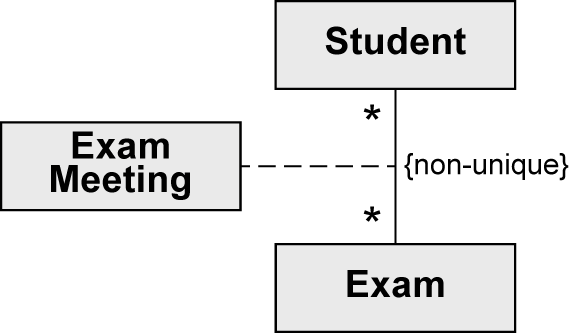 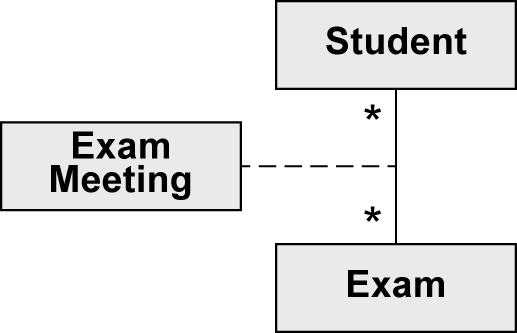 A student can only be granted an
exam meeting for a specific exam once.
A student can have more than one 
exam meetings for a specific exam.
33
Association Class – unique/non-unique (2/2)
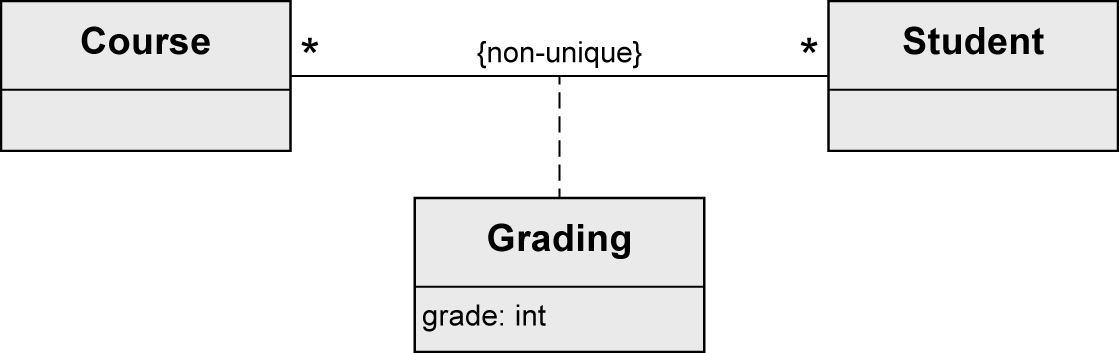 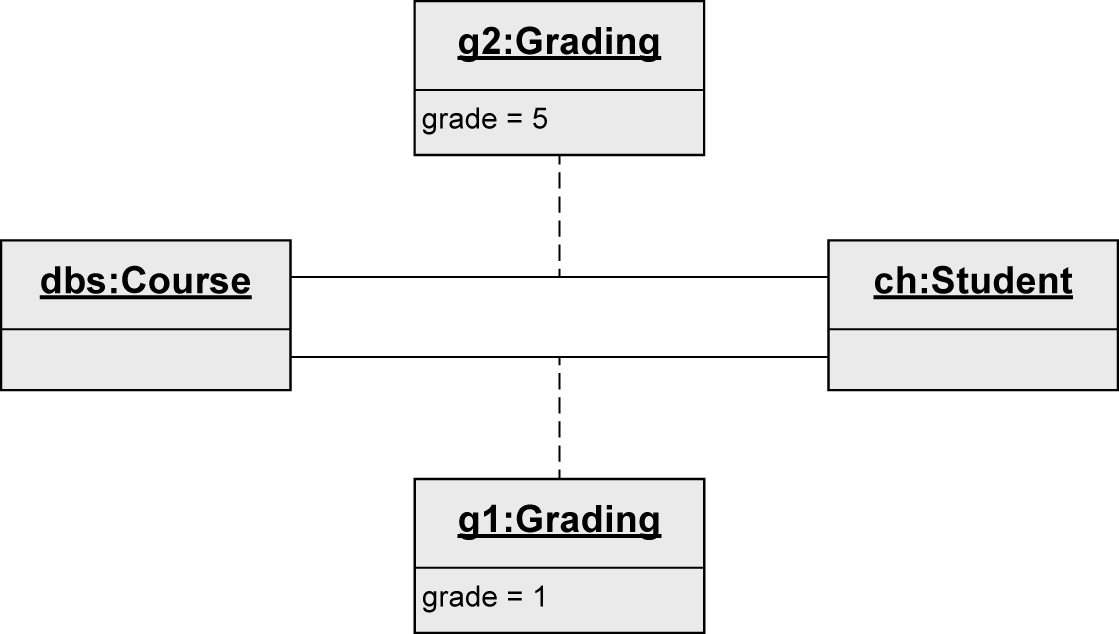 X
34
Aggregation
Special form of association
Used to express that a class is part of another class
Properties of the aggregation association:
Transitive: if B is part of A and C is part of B, C is also part of A
Asymmetric: it is not possible for A to be part of B and B to be part of A simultaneously.
Two types:
Shared aggregation
Composition
35
Shared Aggregation
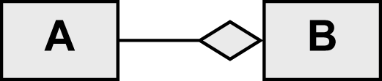 Expresses a weak belonging of the parts to a whole
= Parts also exist independently of the whole
Multiplicity at the aggregating end may be >1
= One element can be part of multiple other elements simultaneously
Spans a directed acyclic graph
Syntax: Hollow diamond at the aggregating end 
Example: 
Student is part of LabClass
Course is part of StudyProgram
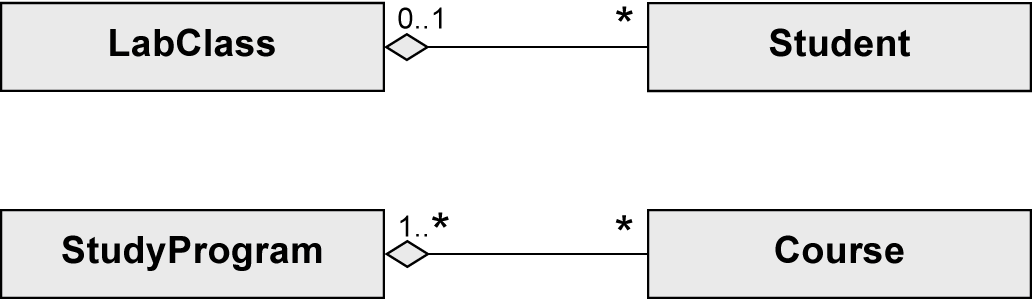 36
Composition
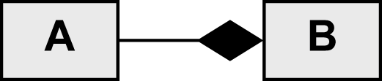 Existence dependency between the composite object and its parts
One part can only be contained in at most one composite object at one specific point in time
Multiplicity at the aggregating end max. 1
-> The composite objects form a tree
If the composite object is deleted, its parts are also deleted.
Syntax: Solid diamond at the aggregating end 
Example: Beamer is part of LectureHall is part of Building
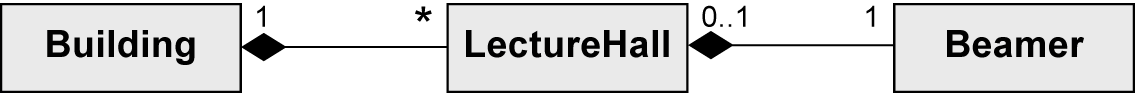 If the Building is deleted, the LectureHall is also deleted
The Beamer can exist without the LectureHall, but if it is contained in the LectureHall while it is deleted, the Beamer is also deleted
37
Shared Aggregation and Composition
Which model applies?
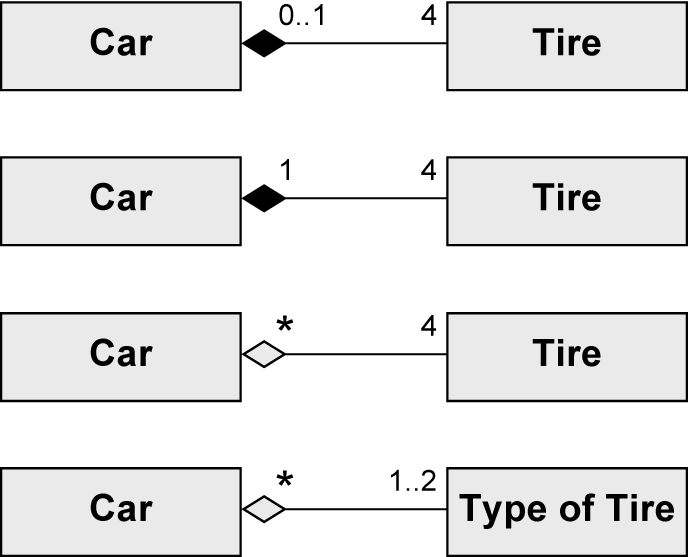 38
Shared Aggregation and Composition
Which model applys?
A Tire can exist without a Car. A Tire belongs to one Car at most.
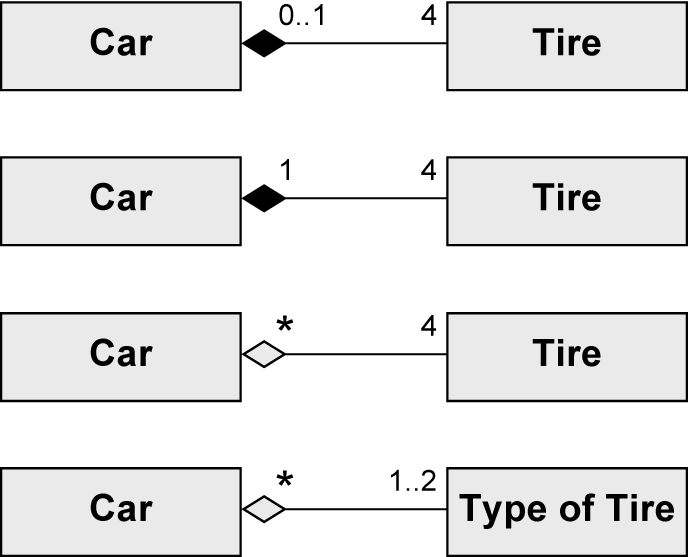 ----Yes---
A Tire cannot exist without a Car.
---------No--------
A Tire can belong to multiple Cars
A Car has one or two types of Tires. Several Cars may have the same Type of Tires.
----Yes---
39
Generalization
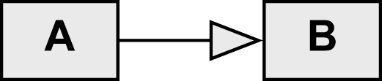 Characteristics (attributes and operations), associations, and aggregations that are specified for a general class (superclass) are passed on to its subclasses. 
Every instance of a subclass is simultaneously an indirect instance of the superclass.
Subclass inherits all characteristics, associations, and aggregations of the superclass except private ones.
Subclass may have further characteristics, associations, and aggregations.
Generalizations are transitive.
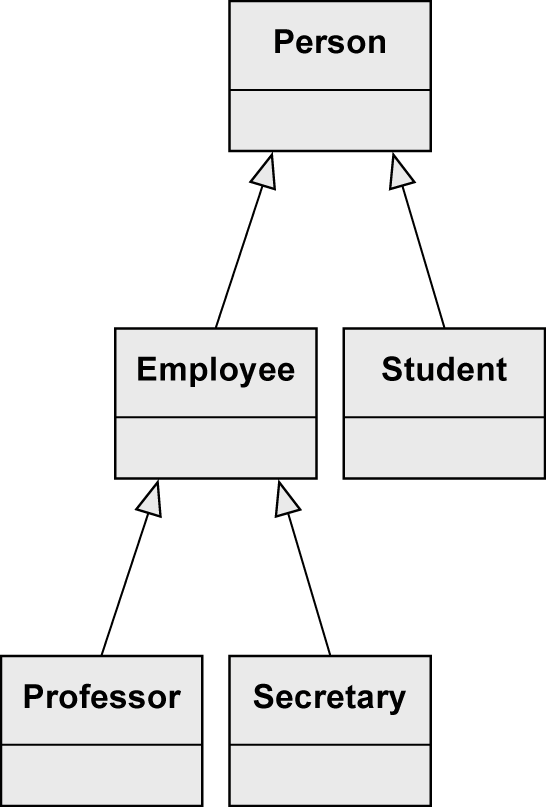 Superclass
Subclasses
…inherit characteristics,  
 associations, and 
 aggregations
A Secretary is
an Employee and
a Person
40
Generalization – Abstract Class
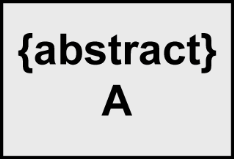 Used to highlight common characteristics of their subclasses.
Used to ensure that there are no direct instances of the superclass.
Only its non-abstract subclasses can be instantiated.
Useful in the context of generalization relationships.
Notation: keyword {abstract} or class name in italic font.
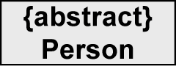 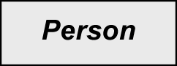 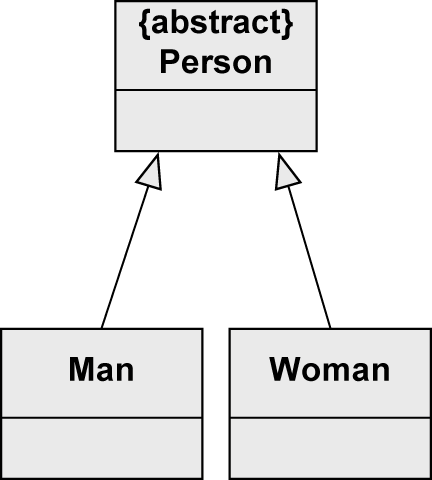 No Person-object possible
Two types of Person: Man and Woman
41
Generalization – Multiple Inheritance
UML allows multiple inheritance.
A class may have multiple superclasses.

Example:
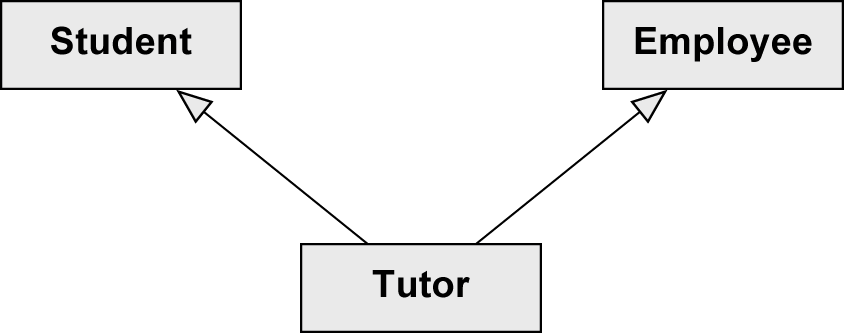 A Tutor is both an Employee and a Student
42
With and Without Generalization
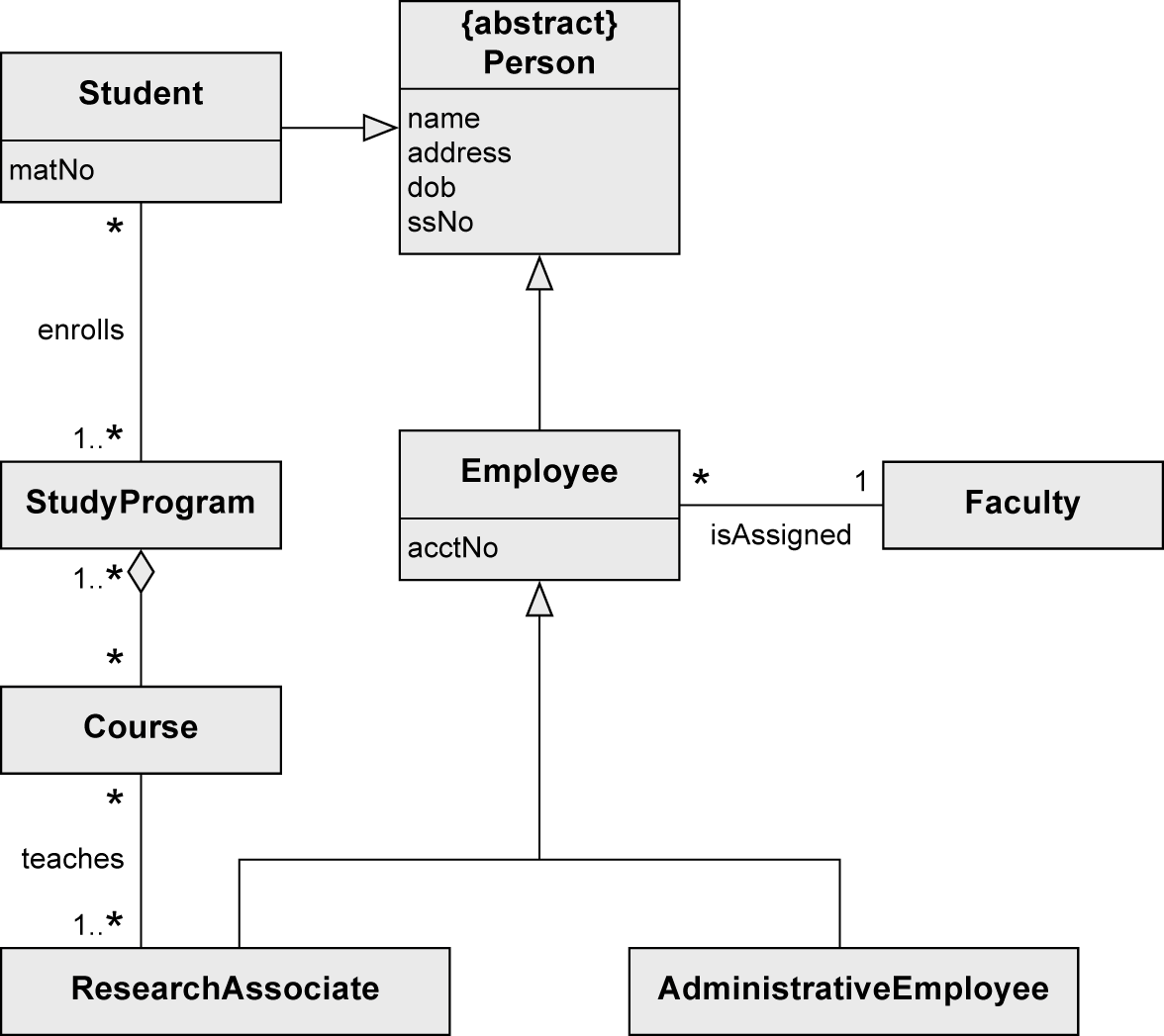 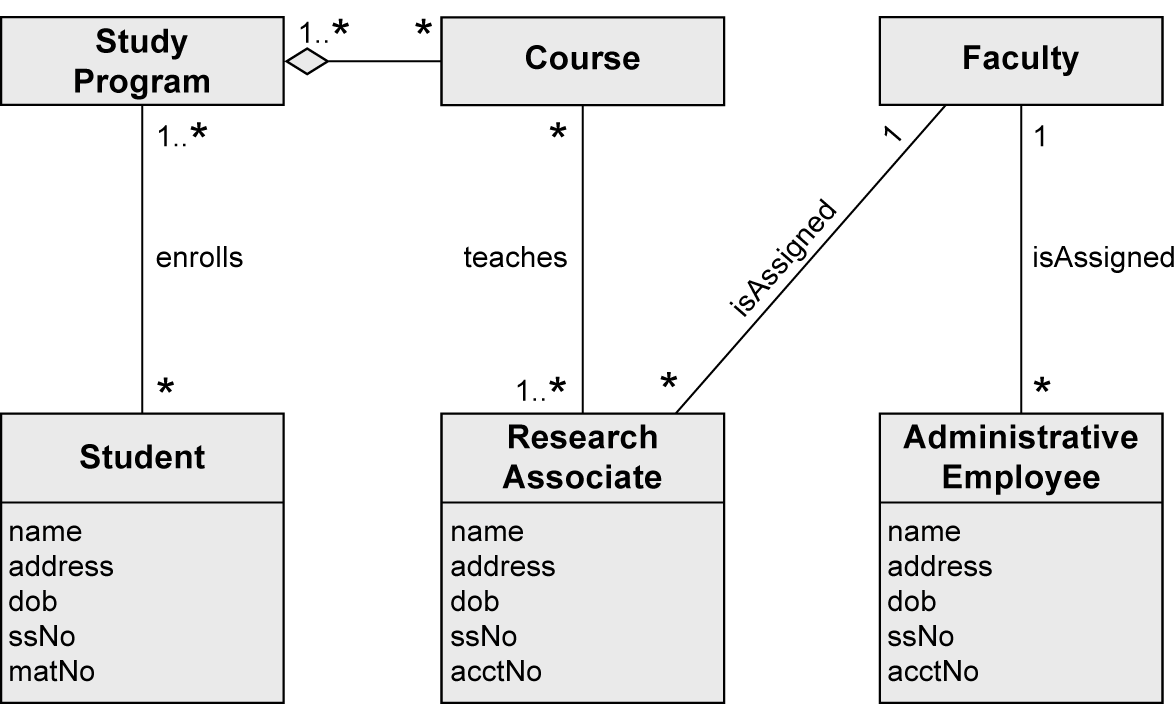 43
Creating a Class Diagram
Not possible to completely extract classes, attributes and associations from a natural language text automatically.
Guidelines
Nouns often indicate classes  
Adjectives indicate attribute values
Verbs indicate operations
Example: The library management system stores users with their unique ID, name and address as well as books with their title, author and ISBN number. Ann Foster wants to use the library.
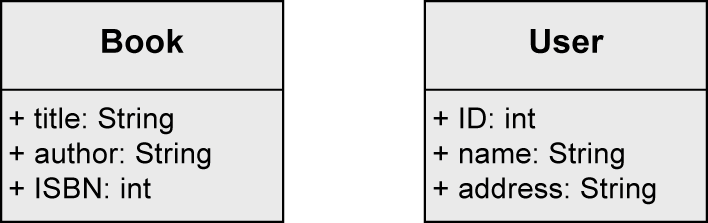 Question: What about Ann Foster?
44
Example – University Information System
A university consists of multiple faculties which are composed of various institutes. Each faculty and each institute has a name. An address is known for each institute.
Each faculty is led by a dean, who is an employee of the university.
The total number of employees is known. Employees have a social security number, a name, and an email address. There is a distinction between research and administrative personnel.
Research associates are assigned to at least one institute. The field of study of each research associate is known. Furthermore, research associates can be involved in projects for a certain number of hours, and the name, starting date, and end date of the projects are known. Some research associates hold courses. Then they are called lecturers.
Courses have a unique number (ID), a name, and a weekly duration in hours.
45
Example – Step 1: Identifying Classes
A university consists of multiple faculties which are composed of various institutes. Each faculty and each institute has a name. An address is known for each institute.
Each faculty is led by a dean, who is an employee of the university.
The total number of employees is known. Employees have a social security number, a name, and an email address. There is a distinction between research and administrative personnel.
Research associates are assigned to at least one institute. The field of study of each research associate is known. Furthermore, research associates can be involved in projects for a certain number of hours, and the name, starting date, and end date of the projects are known. Some research associates hold courses. Then they are called lecturers.
Courses have a unique number (ID), a name, and a weekly duration in hours.
We model the system „University“
X
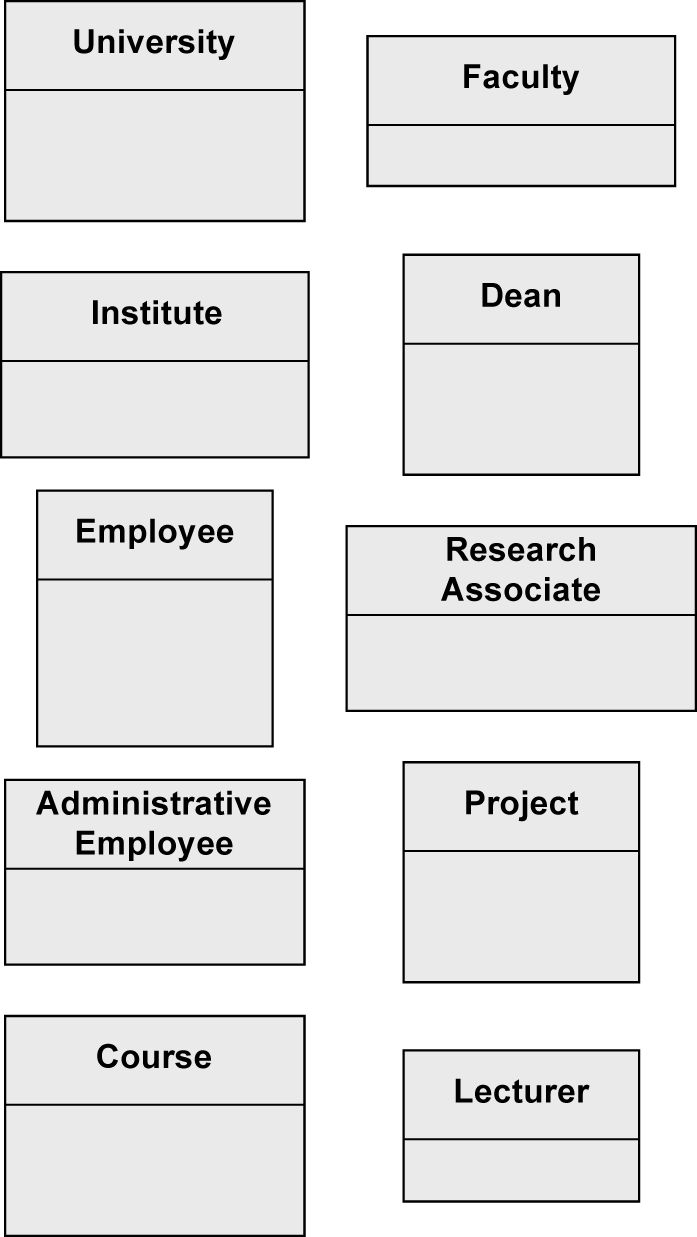 X
Dean has no further attributes than any other employee
46
Example – Step 2: Identifying the Attributes
A university consists of multiple faculties which are composed of various institutes. Each faculty and each institute has a name. An address is known for each institute.
Each faculty is led by a dean, who is an employee of the university.
The total number of employees is known. Employees have a social security number, a name, and an email address. There is a distinction between research and administrative personnel.
Research associates are assigned to at least one institute. The field of study of each research associate is known. Furthermore, research associates can be involved in projects for a certain number of hours, and the name, starting date, and end date of the projects are known. Some research associates hold courses. Then they are called lecturers.
Courses have a unique number (ID), a name, and a weekly duration in hours.
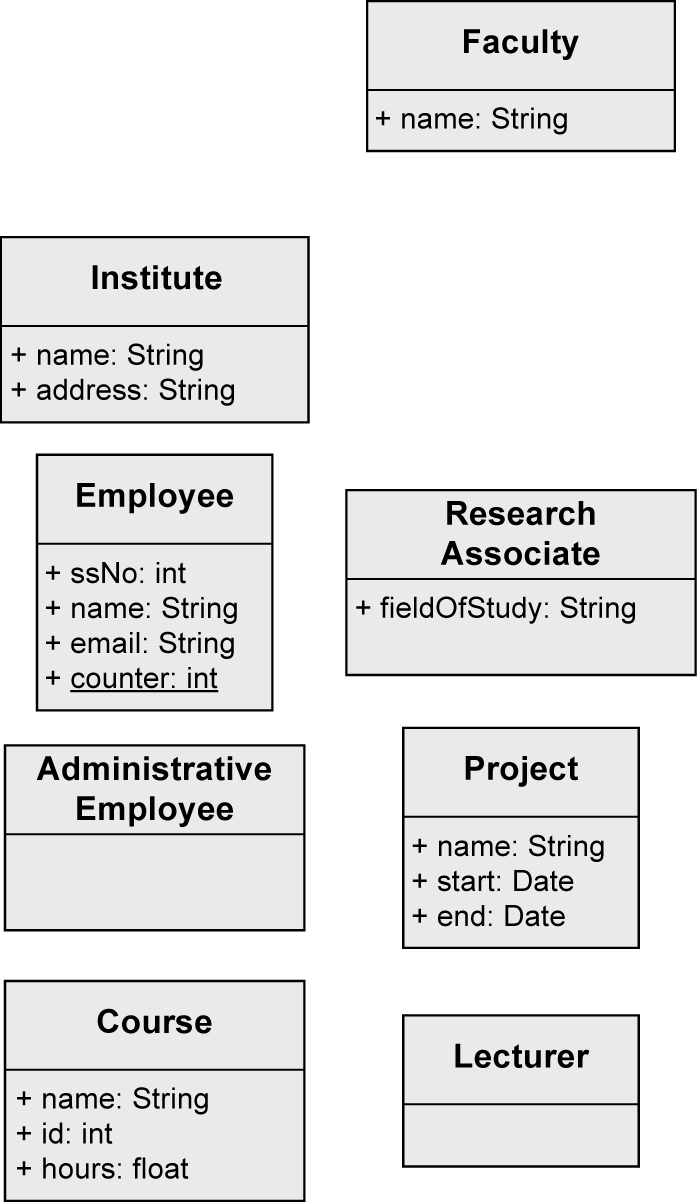 47
Example – Step 2: Identifying Relationships (1/6)
Three kinds of relationships:
Association
Generalization
Aggregation


Indication of a generalization
“There is a distinction between research and administrative personnel.”
“Some research associates hold courses. Then they are called lecturers.”
Abstract, i.e., no other types of employees
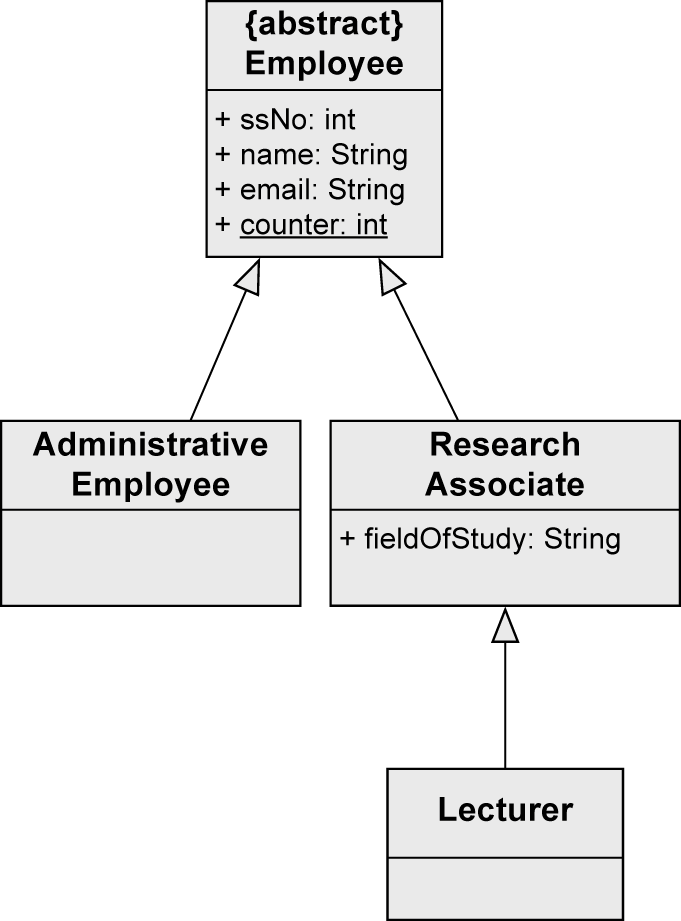 48
Example – Step 2: Identifying Relationships (2/6)
“A university consists of multiple faculties which are composed of various institutes.”
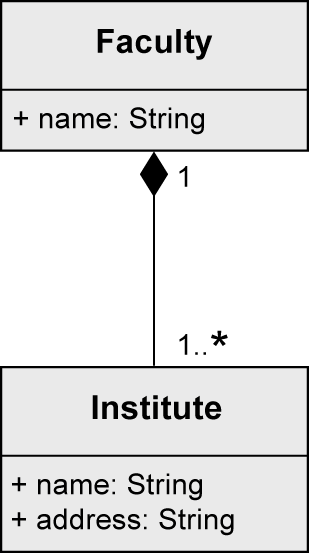 Composition to show existence dependency
49
Example – Step 2: Identifying Relationships (3/6)
“Each faculty is led by a dean, who is an employee of the university”
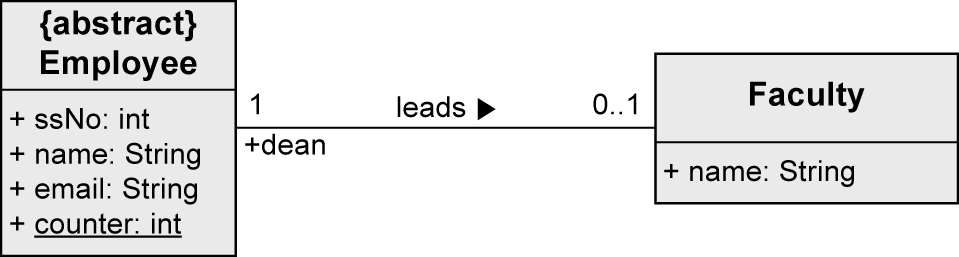 In the leads-relationship, the Employee takes the role of a dean.
50
Example – Step 2: Identifying Relationships (4/6)
“Research associates are assigned to at least one institute.”
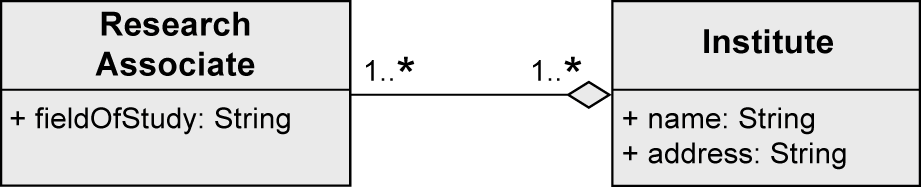 Shared aggregation to show that ResearchAssociates are part of an Institute, but there is no existence dependency
51
Example – Step 2: Identifying Relationships (5/6)
“Furthermore, research associates can be involved in projects for a certain number of hours.”
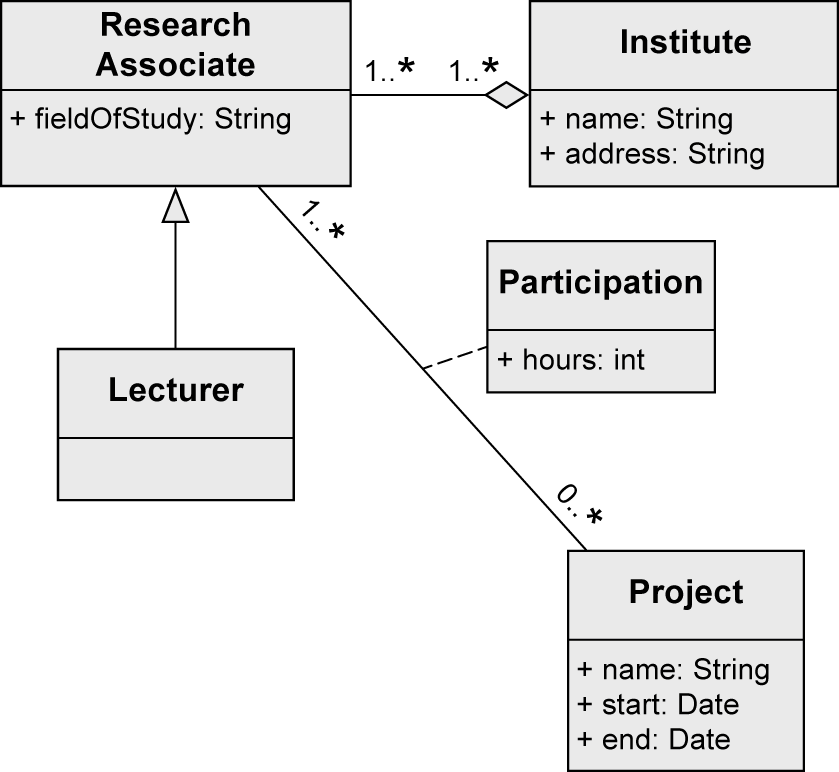 Association class enables to store
the number of hours for every
single Project of every single
ResearchAssociate
52
Example – Step 2: Identifying Relationships (6/6)
“Some research associates hold courses. Then they are called lecturers.”
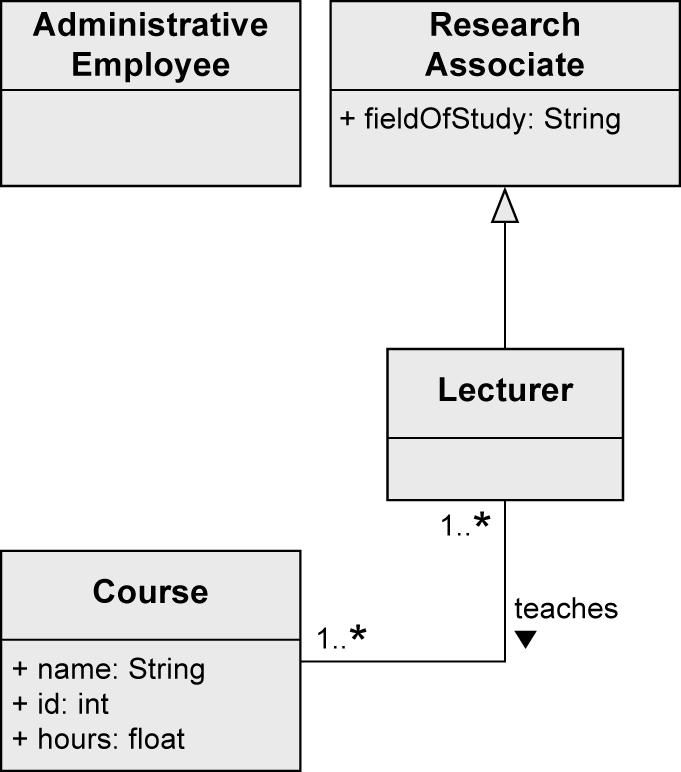 Lecturer inherits all characteristics,  
associations,  and aggregations  from 
ResearchAssociate. 
In addtion, a Lecturer has an association 
teaches to Course.
53
Example – Complete Class Diagram
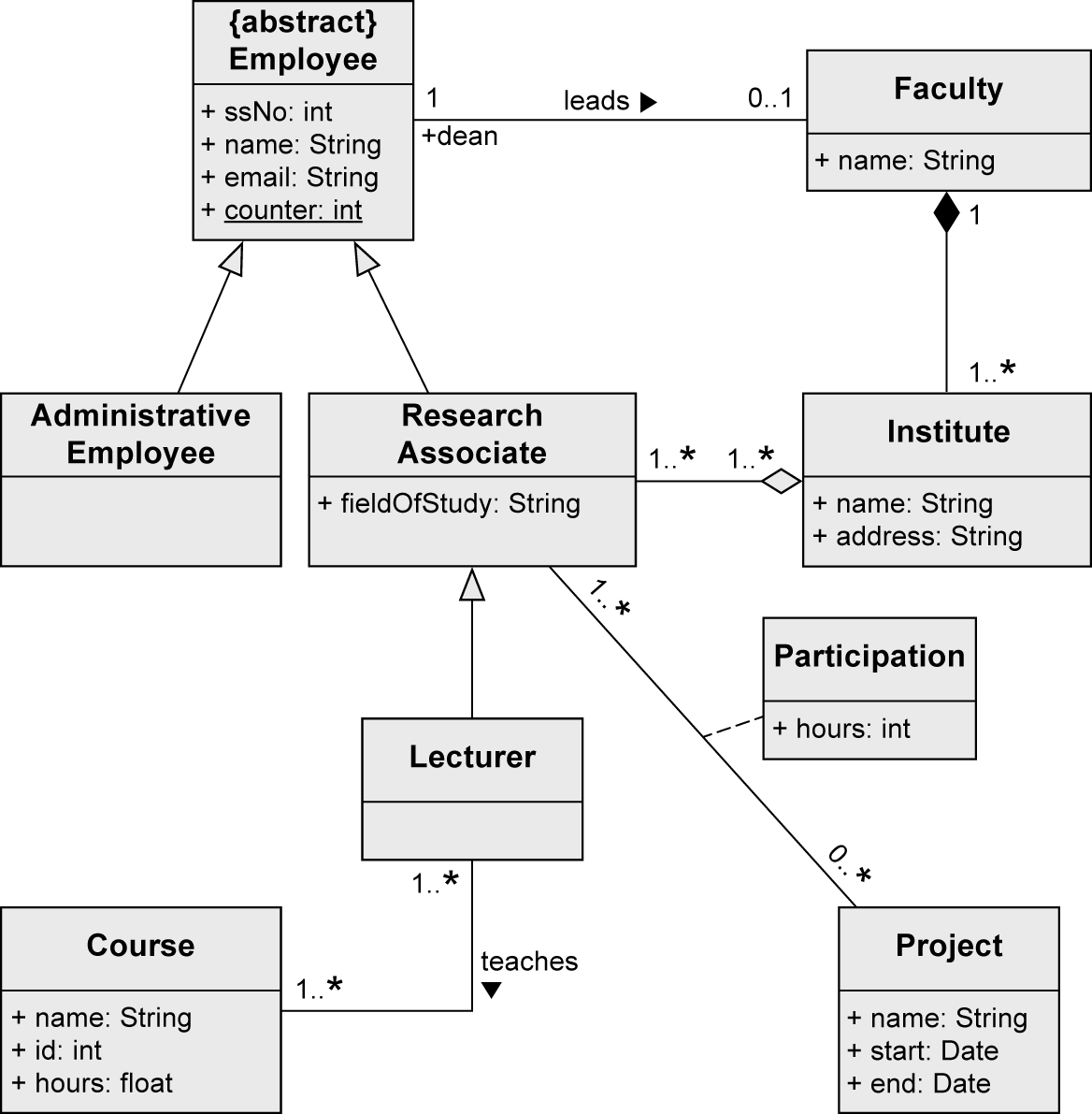 54
Code Generation
Class diagrams are often created with the intention of implementing the modeled elements in an object-oriented programming language. 
Often, translation is semi-automatic and requires only minimal manual intervention.
55
Code Generation – Example (1/6)
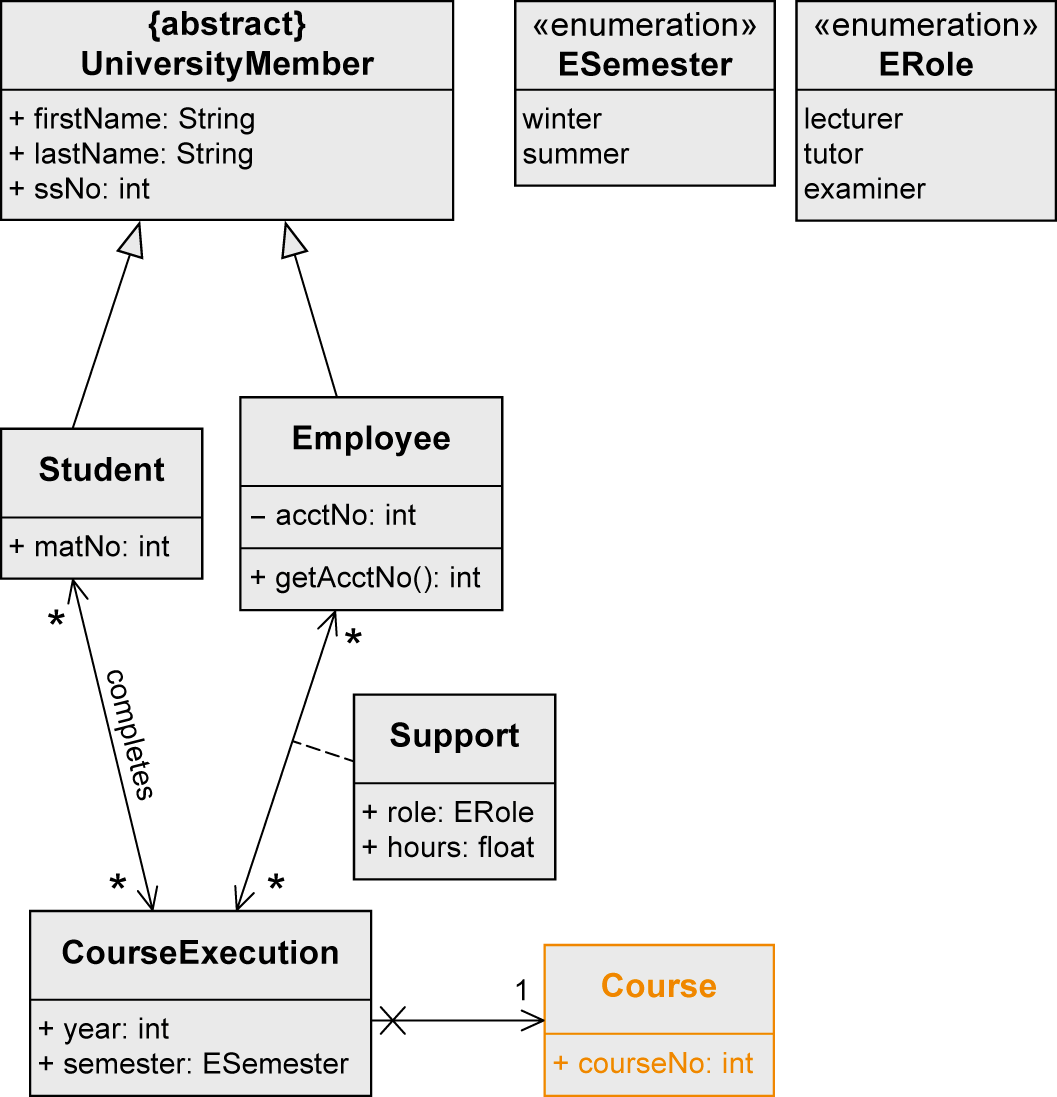 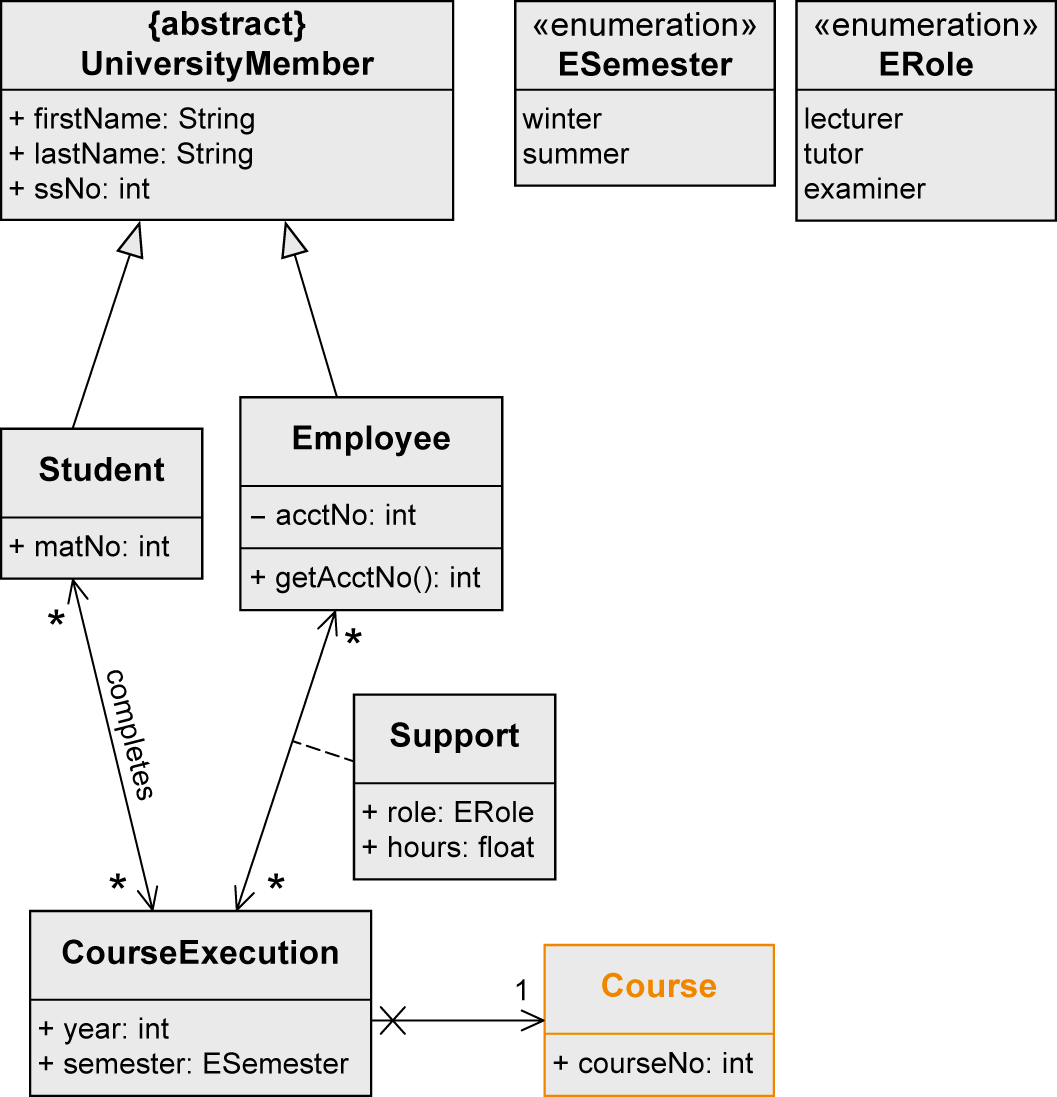 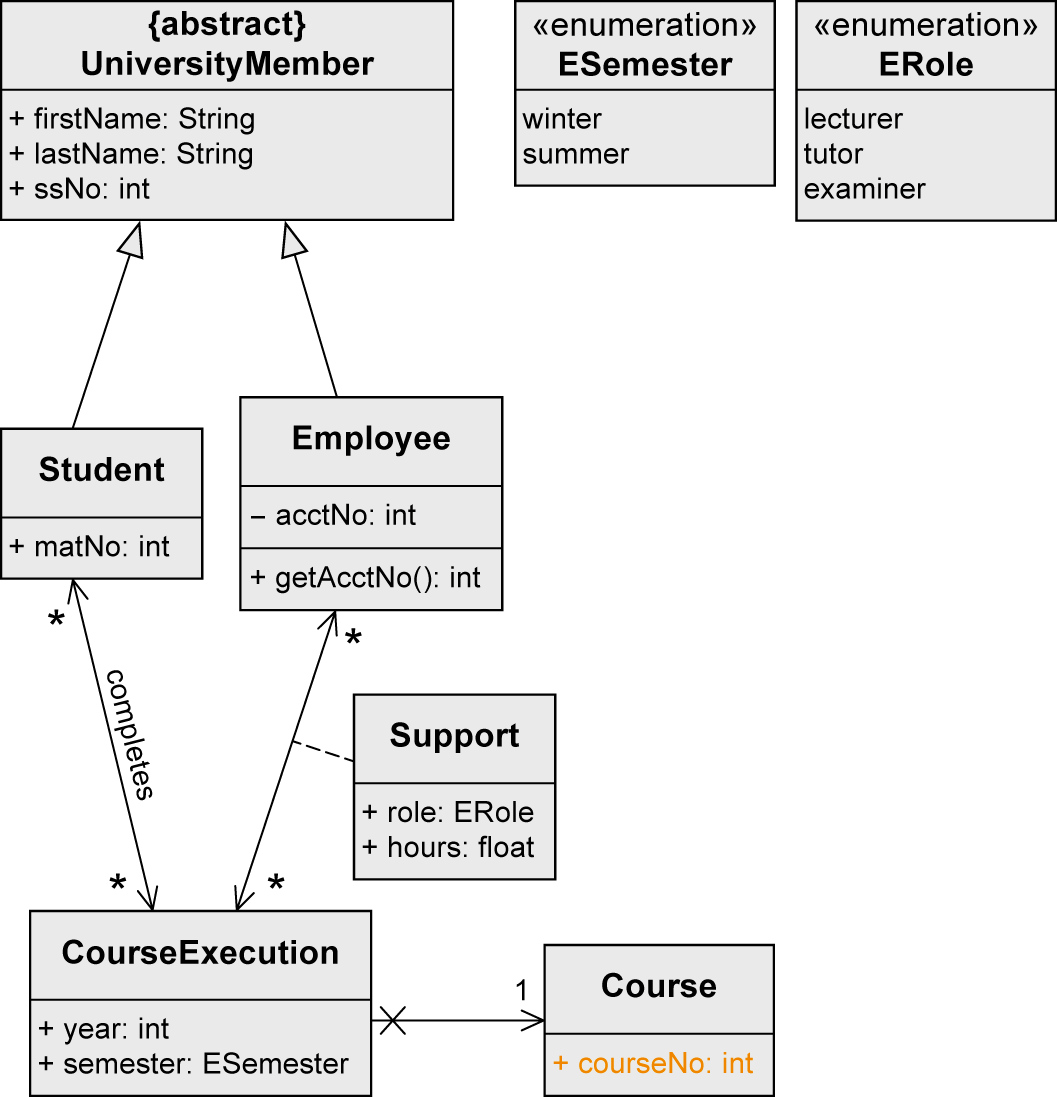 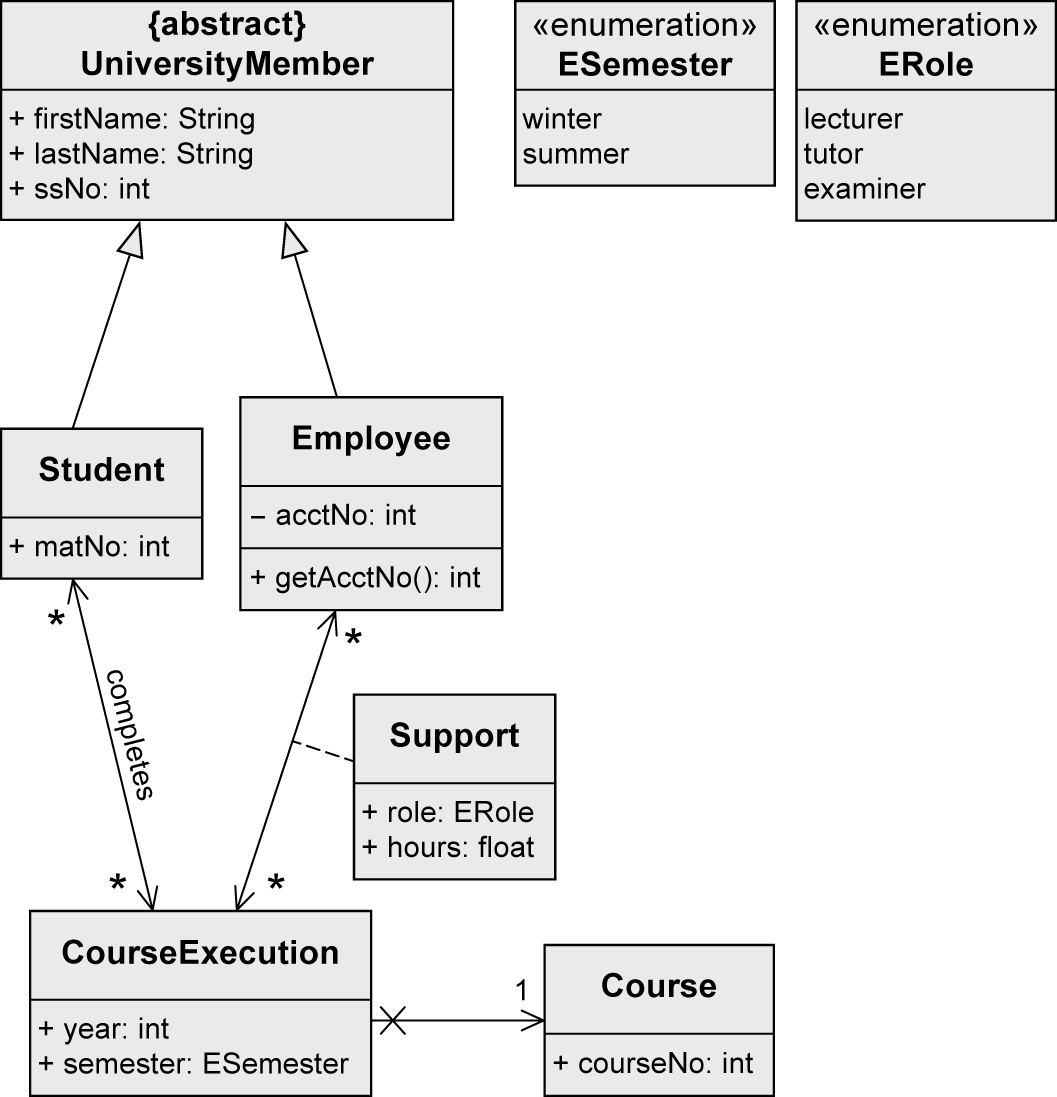 class Course {
	public int courseNo;
}
class Course {
	public int courseNo;
}
class Course {
	public int courseNo;
}
class Course {
	public int courseNo;
}
56
Code Generation – Example (2/6)
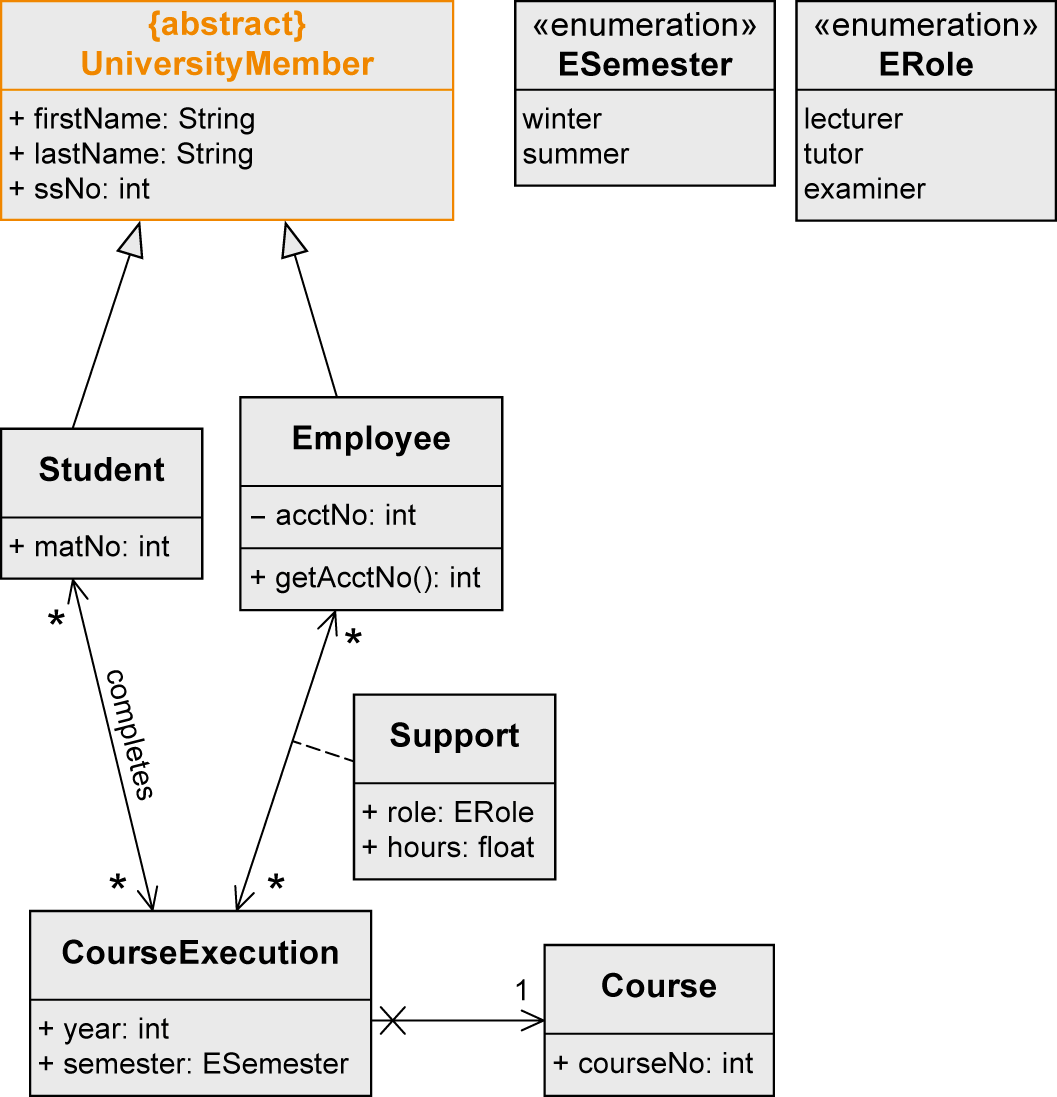 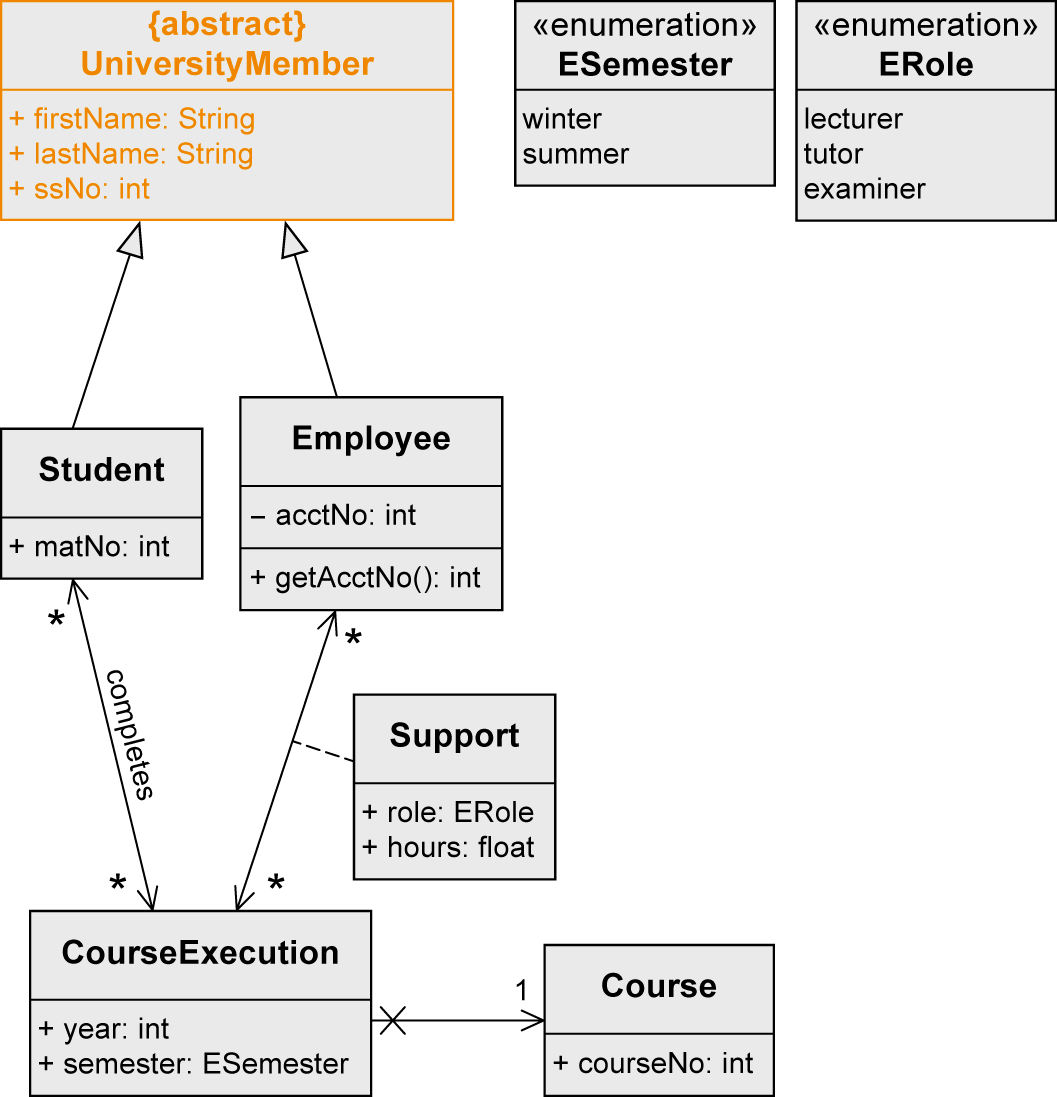 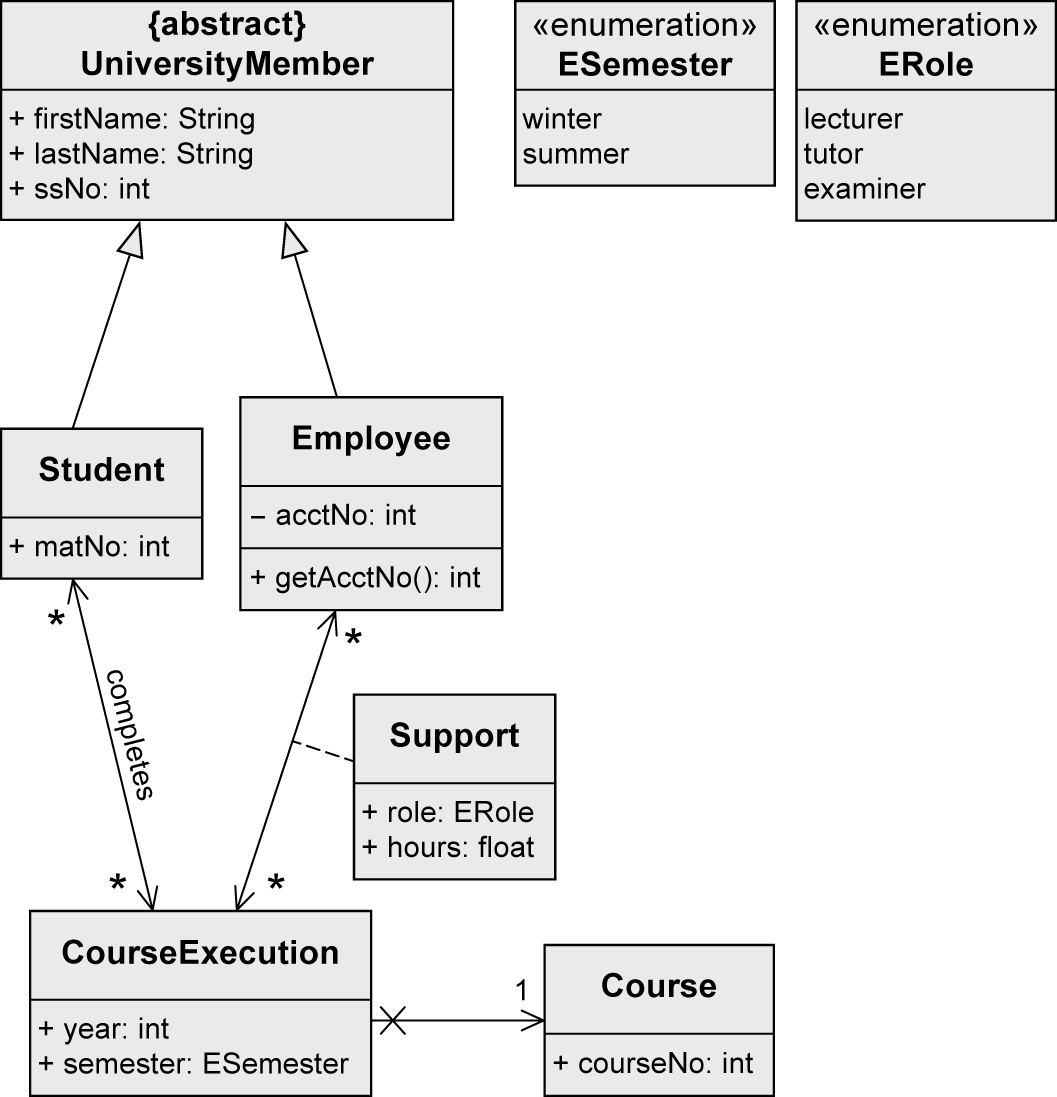 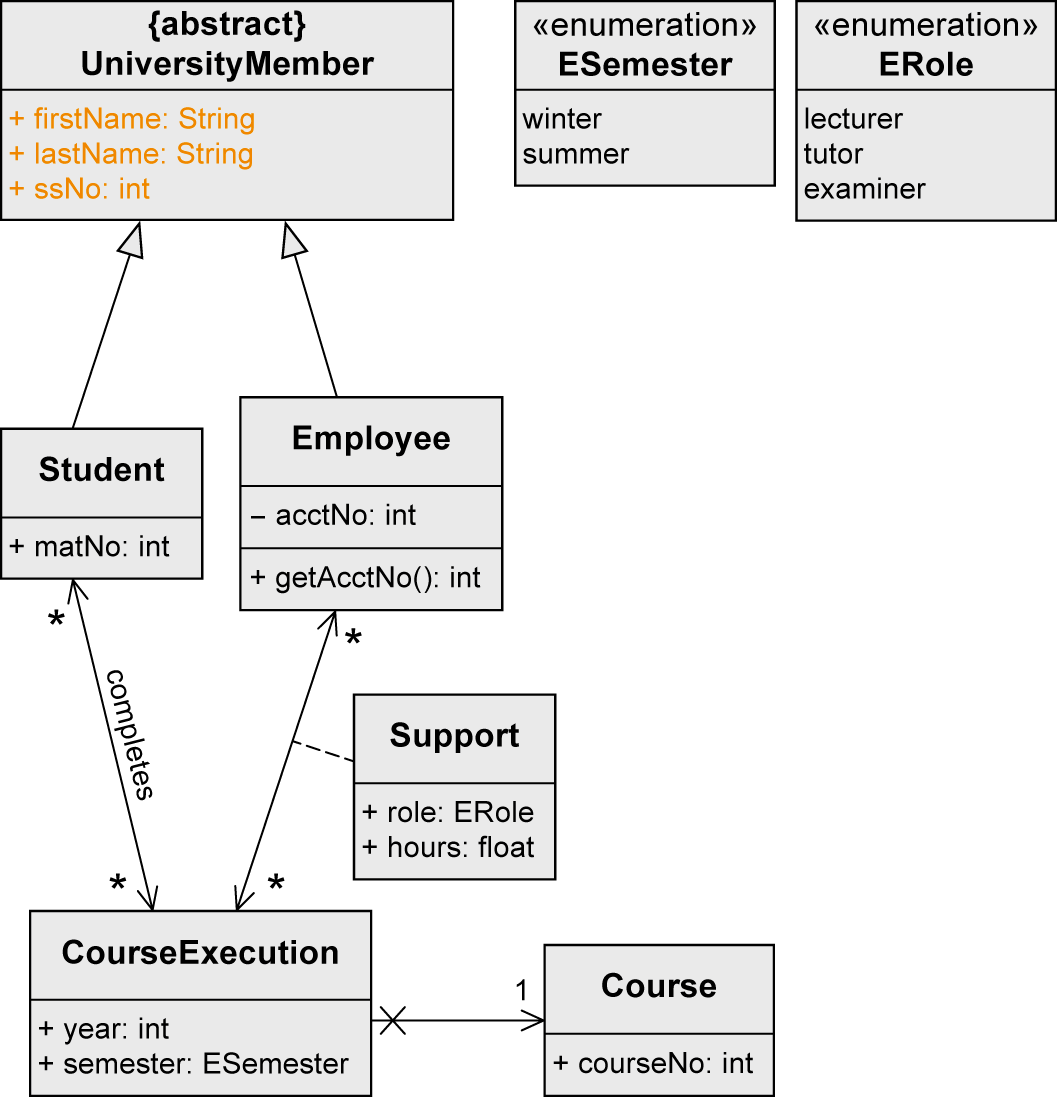 abstract class UniversityMember {
	public String firstName;
	public String lastName;
	public int ssNo;
}
abstract class UniversityMember {
	public String firstName;
	public String lastName;
	public int ssNo;
}
abstract class UniversityMember {
	public String firstName;
	public String lastName;
	public int ssNo;
}
abstract class UniversityMember {
	public String firstName;
	public String lastName;
	public int ssNo;
}
57
Code Generation – Example (3/6)
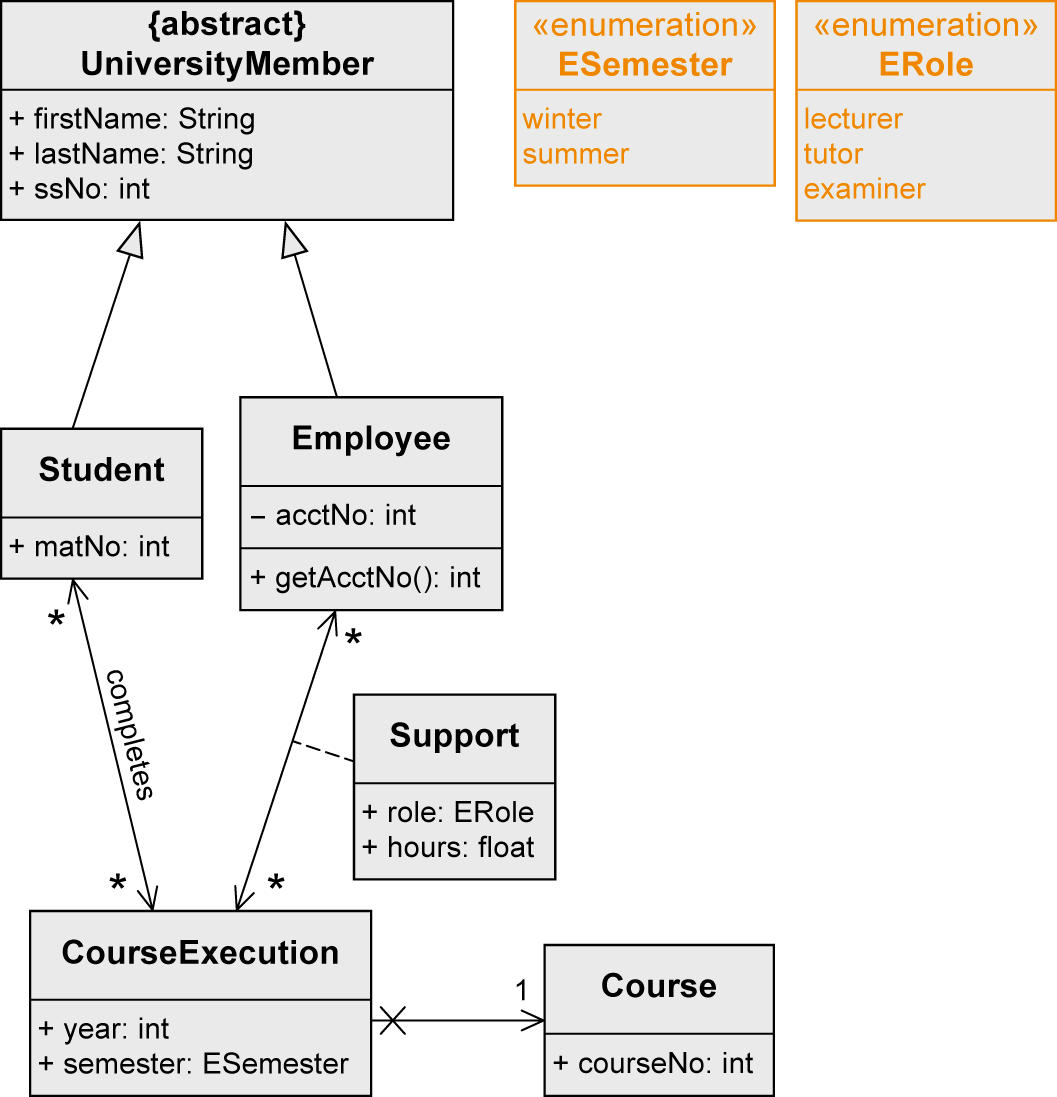 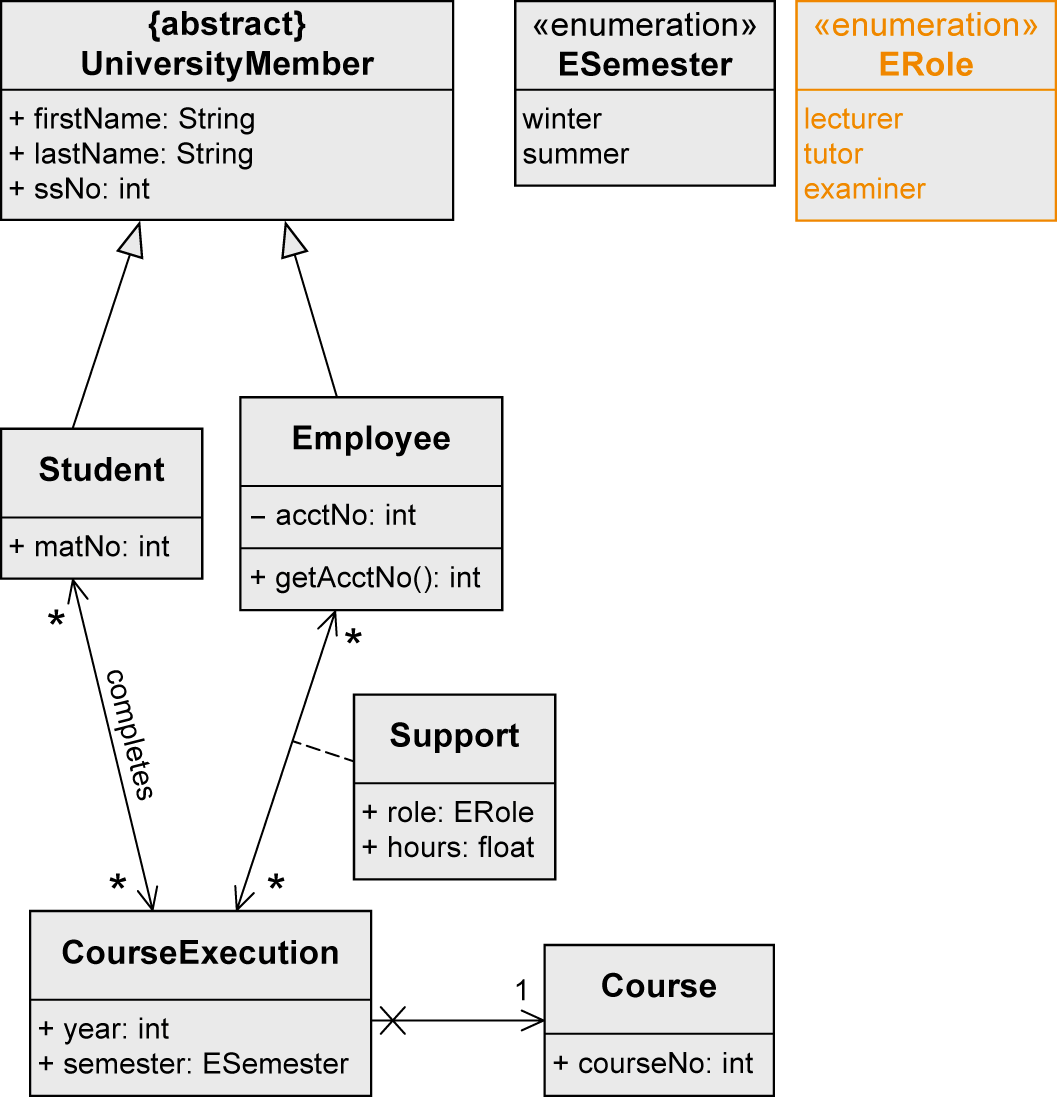 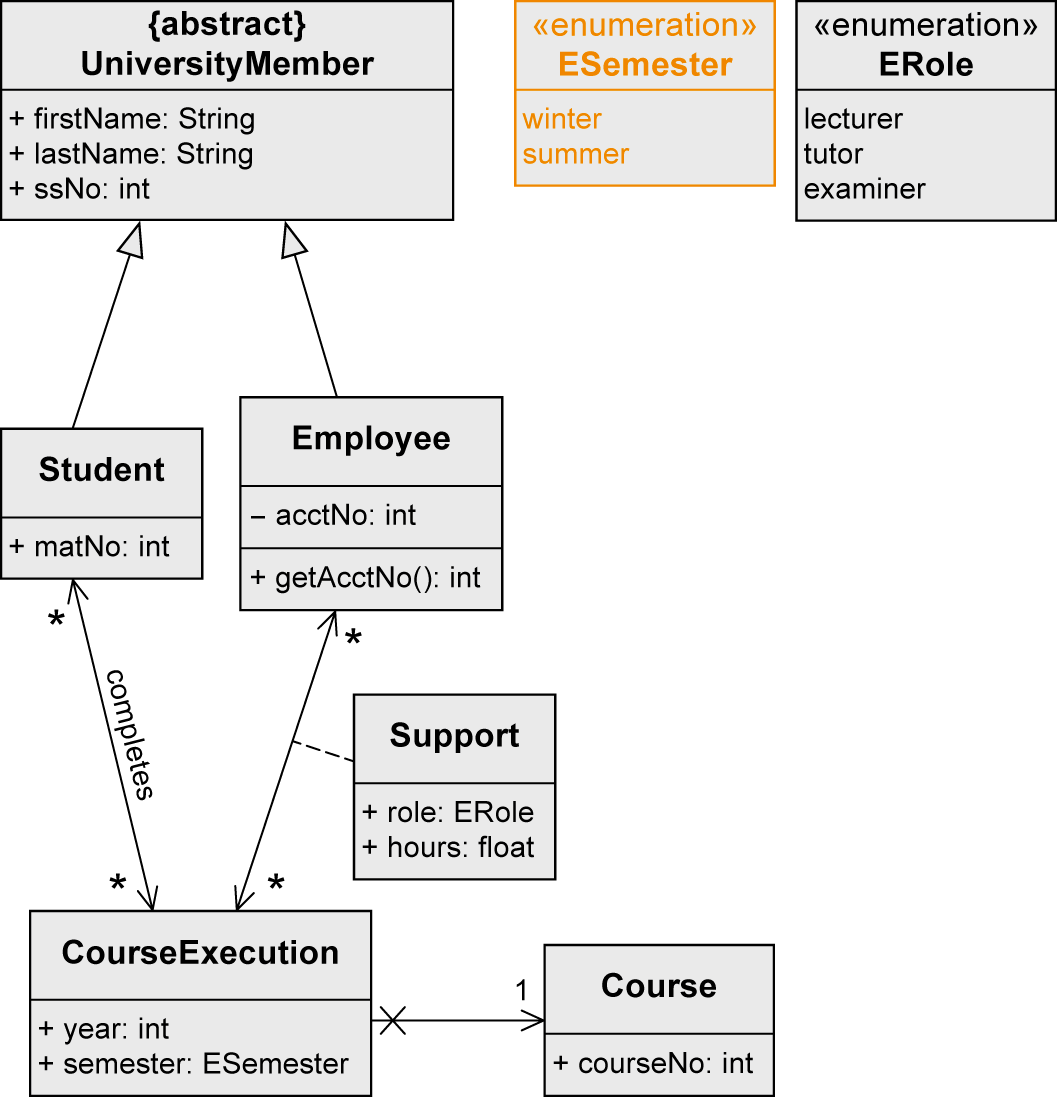 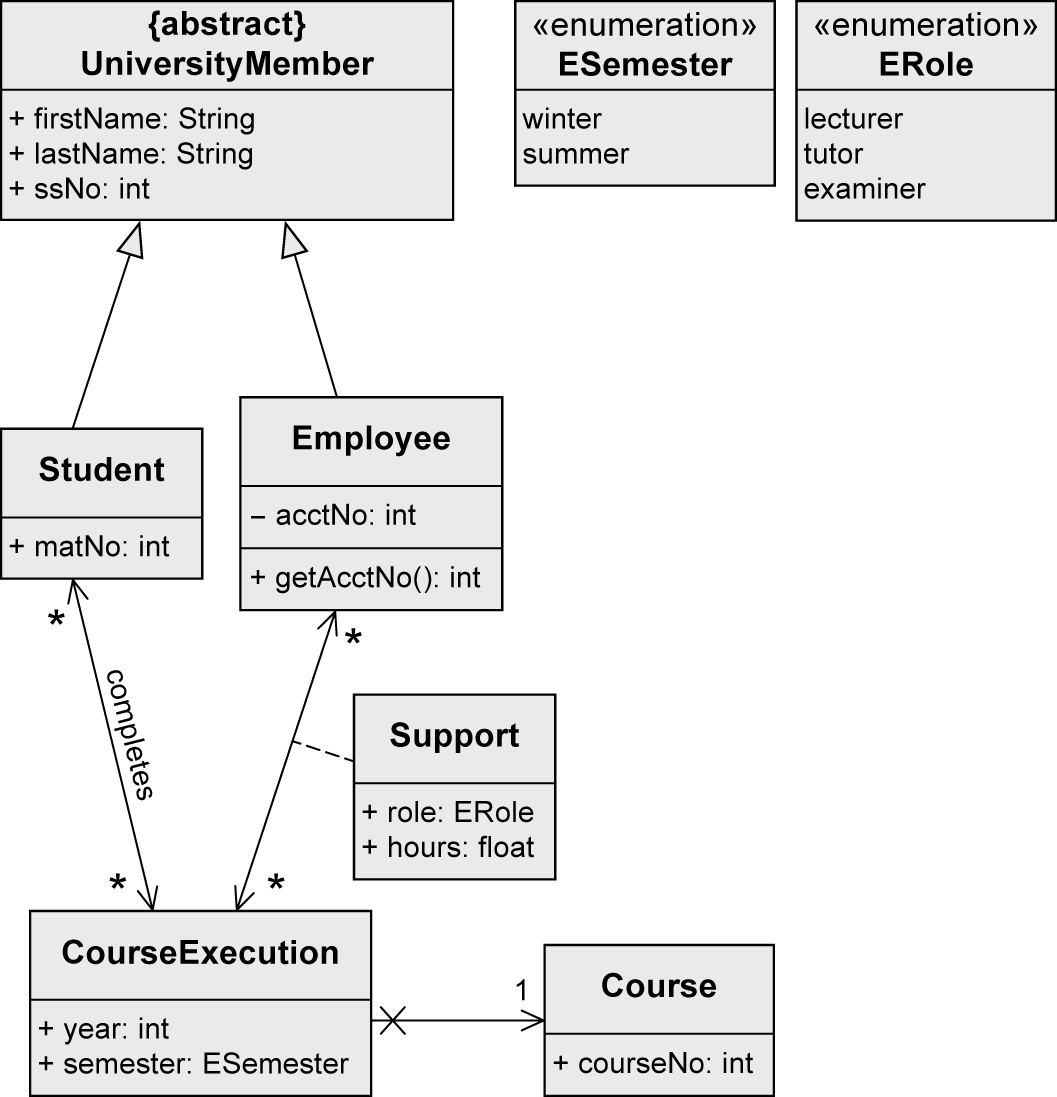 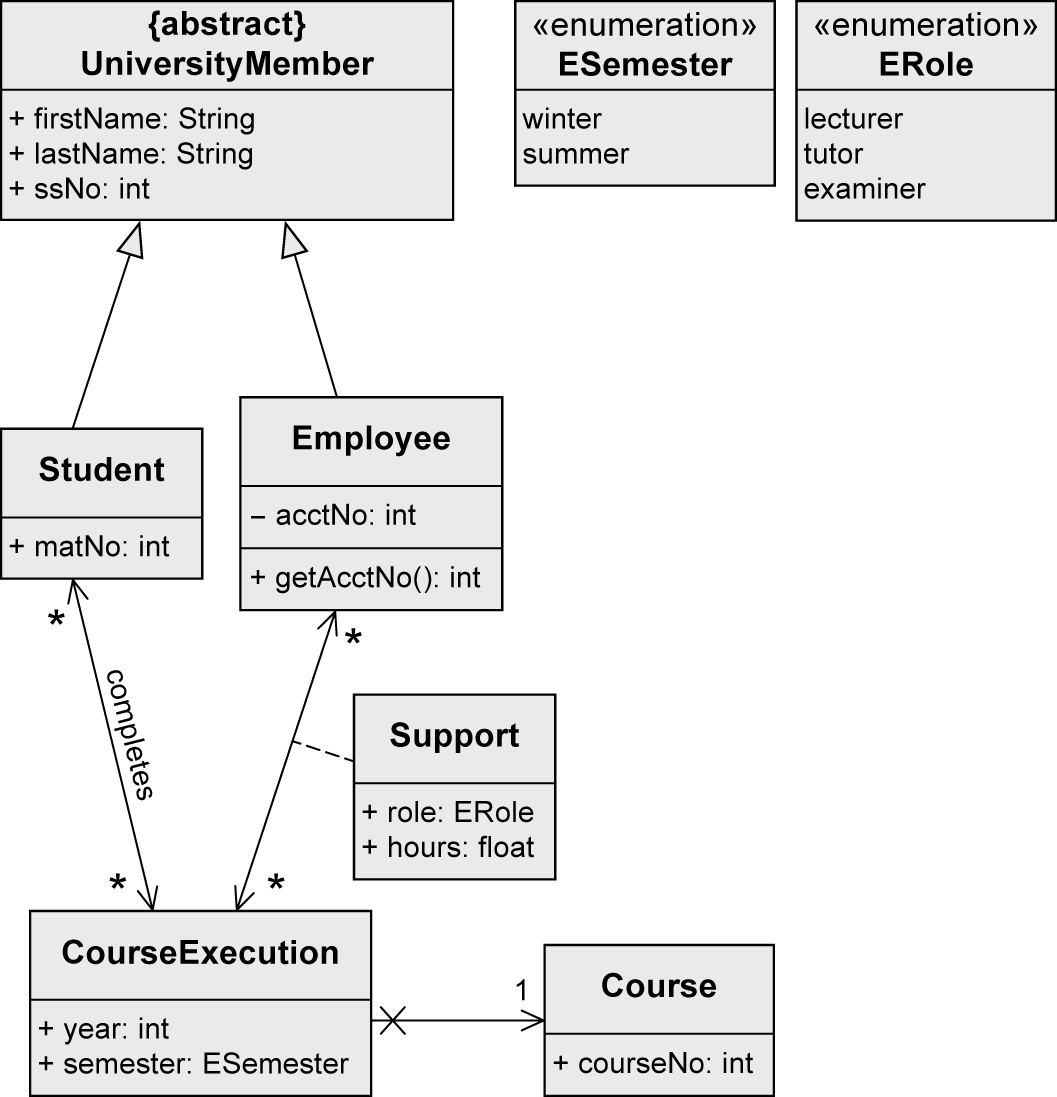 Enumeration ESemester {
	winter,
	summer 
}
Enumeration ESemester {
	winter,
	summer
}
Enumeration ESemester {
	winter,
	summer
}
Enumeration ERole {
	lecturer,
	tutor,
	examiner
}
Enumeration ERole {
	lecturer,
	tutor,
	examiner 
}
58
Code Generation – Example (4/6)
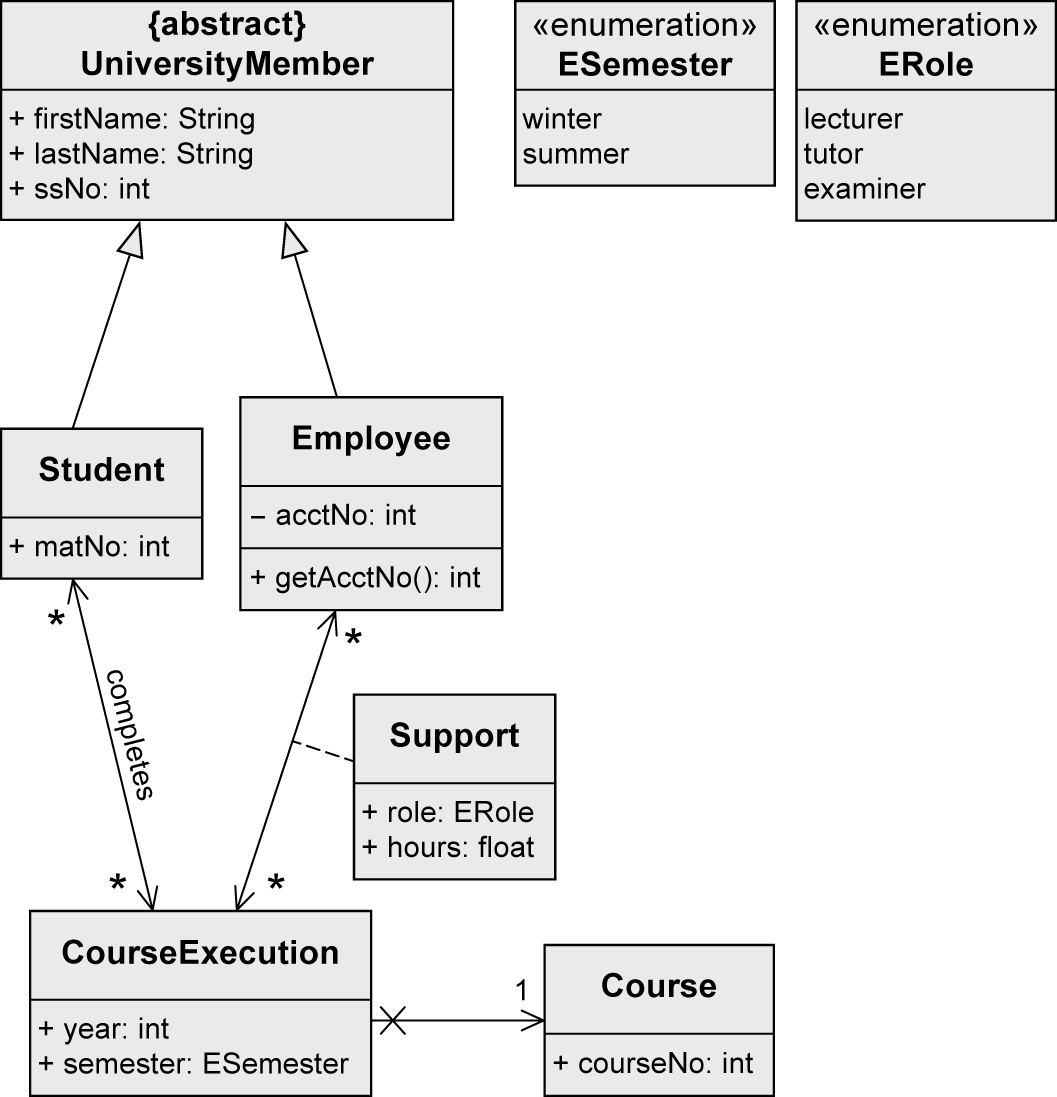 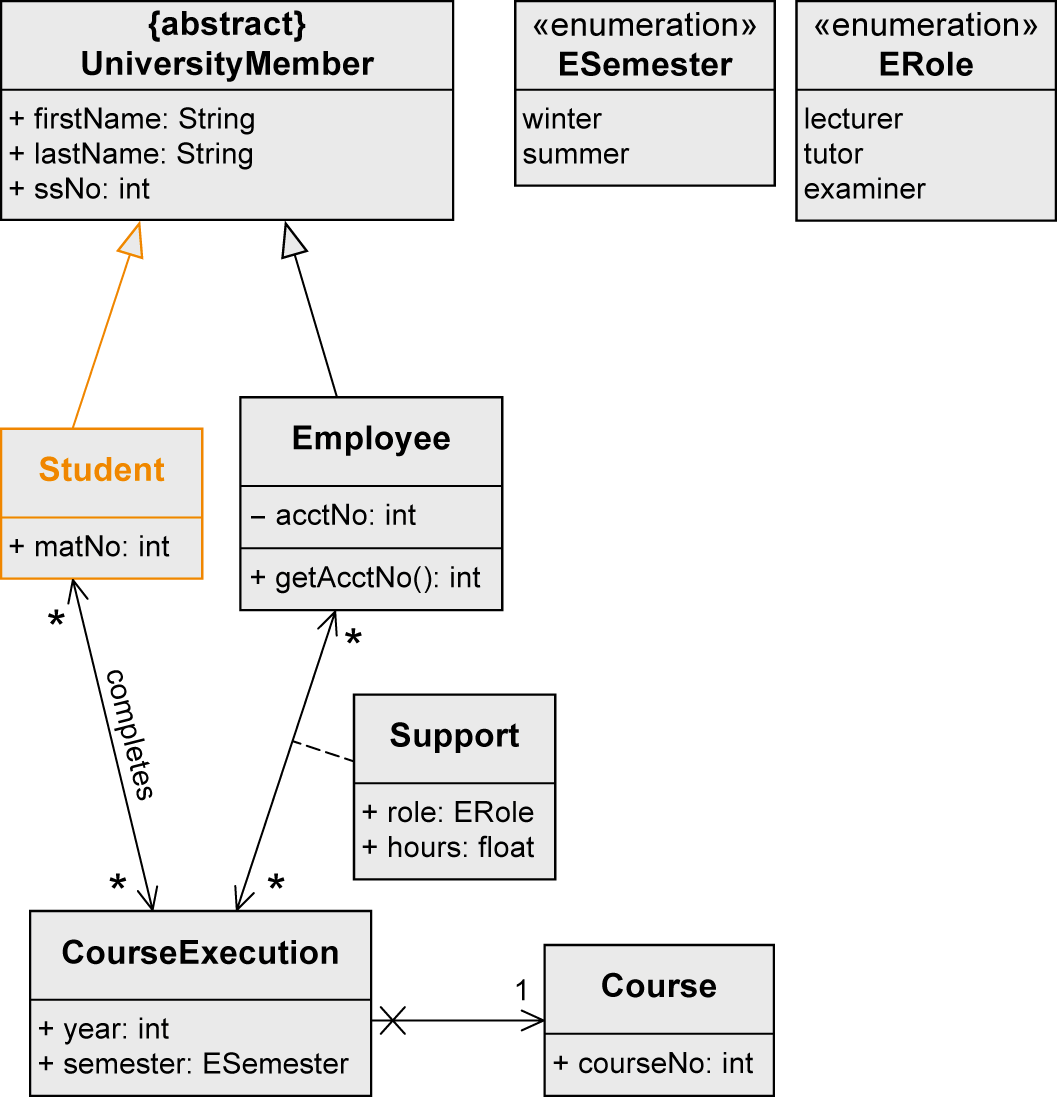 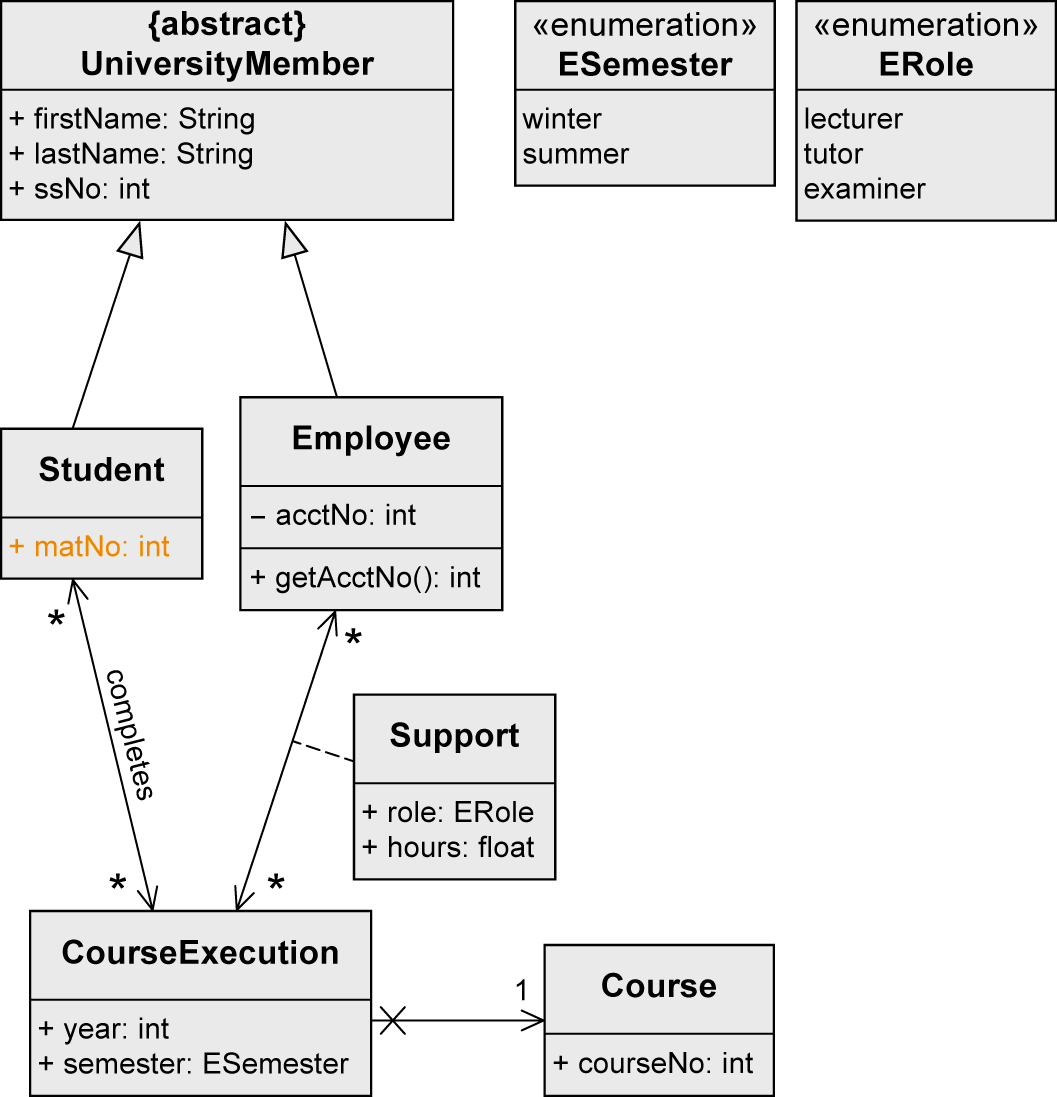 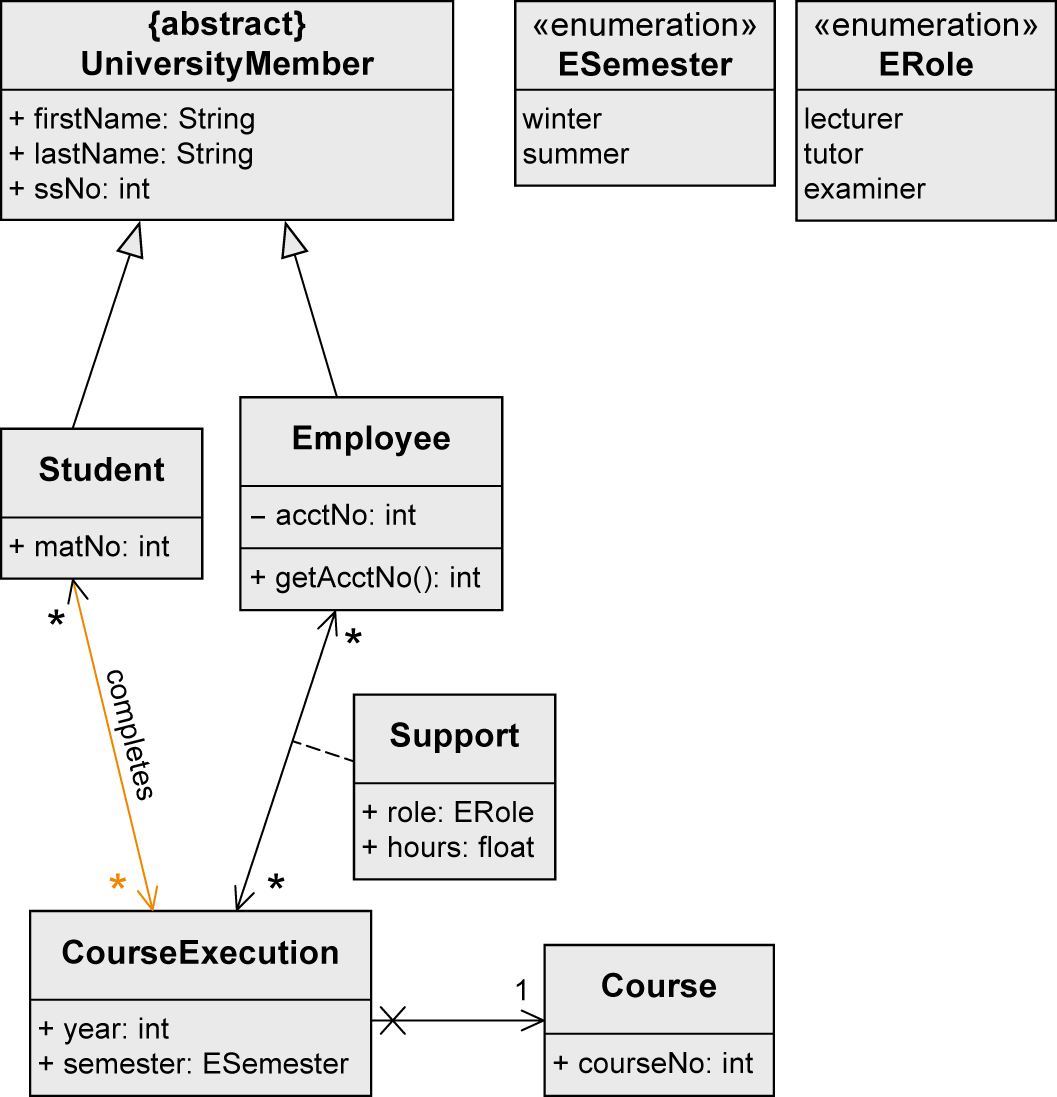 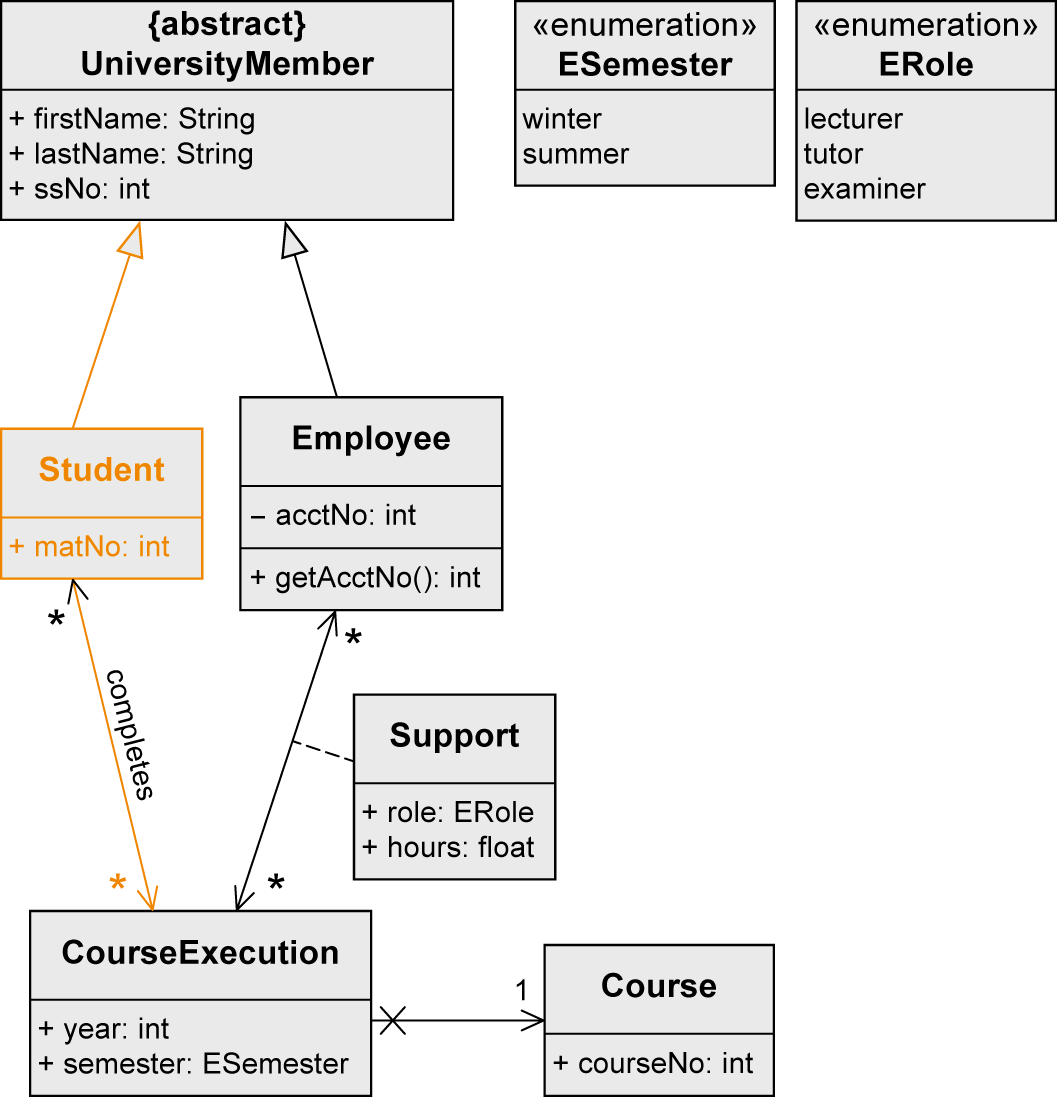 class Student extends UniversityMember {
	public int matNo;
	public CourseExecution [] completedCourses;
}
class Student extends UniversityMember {
	public int matNo;
	public CourseExecution [] completedCourses;
}
class Student extends UniversityMember {
	public int matNo;
	public CourseExecution [] completedCourses;
}
class Student extends UniversityMember {
	public int matNo;
	public CourseExecution [] completedCourses;
}
class Student extends 									UniversityMember {
	public int matNo;
	public CourseExecution [] 							completedCourses;
}
59
Code Generation – Example (5/6)
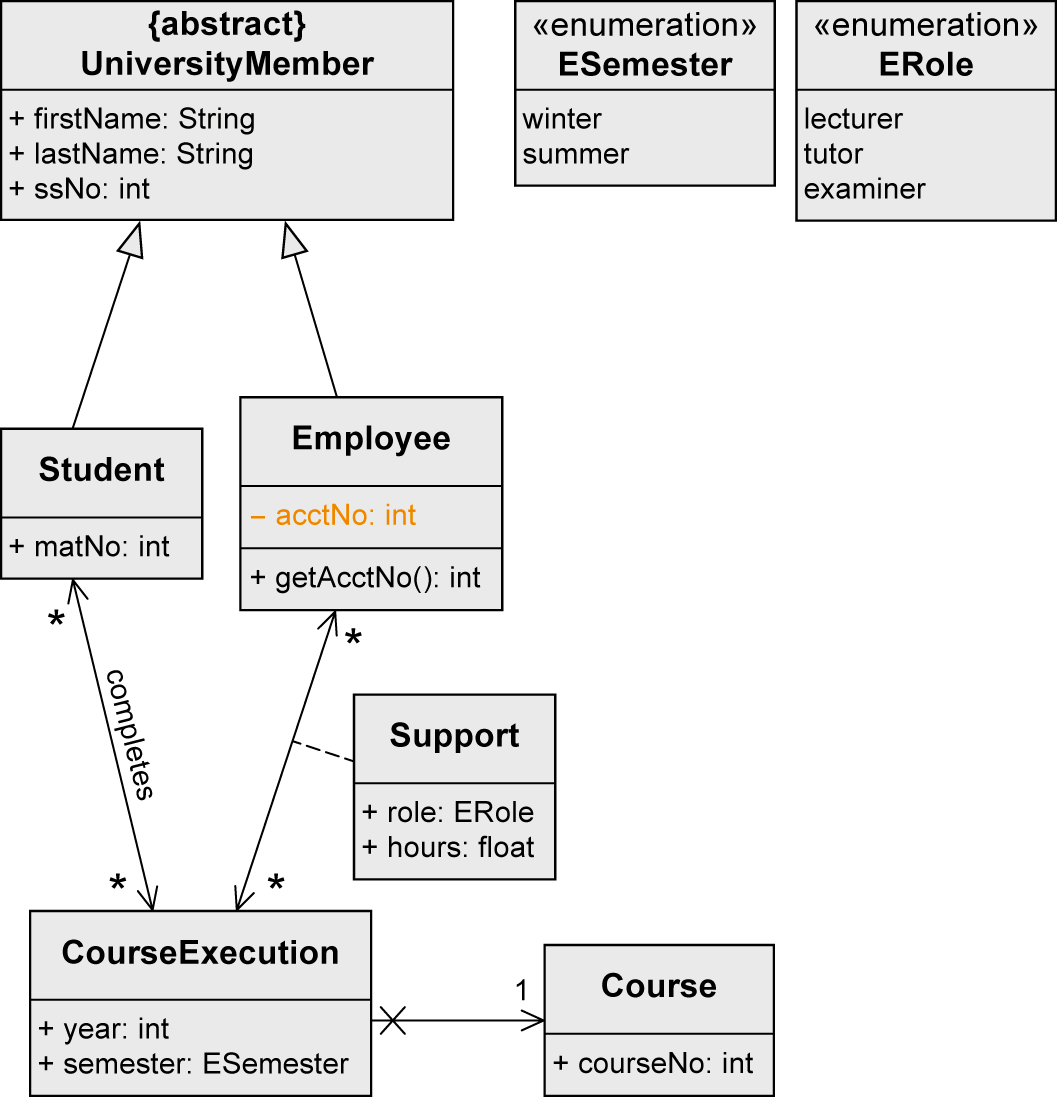 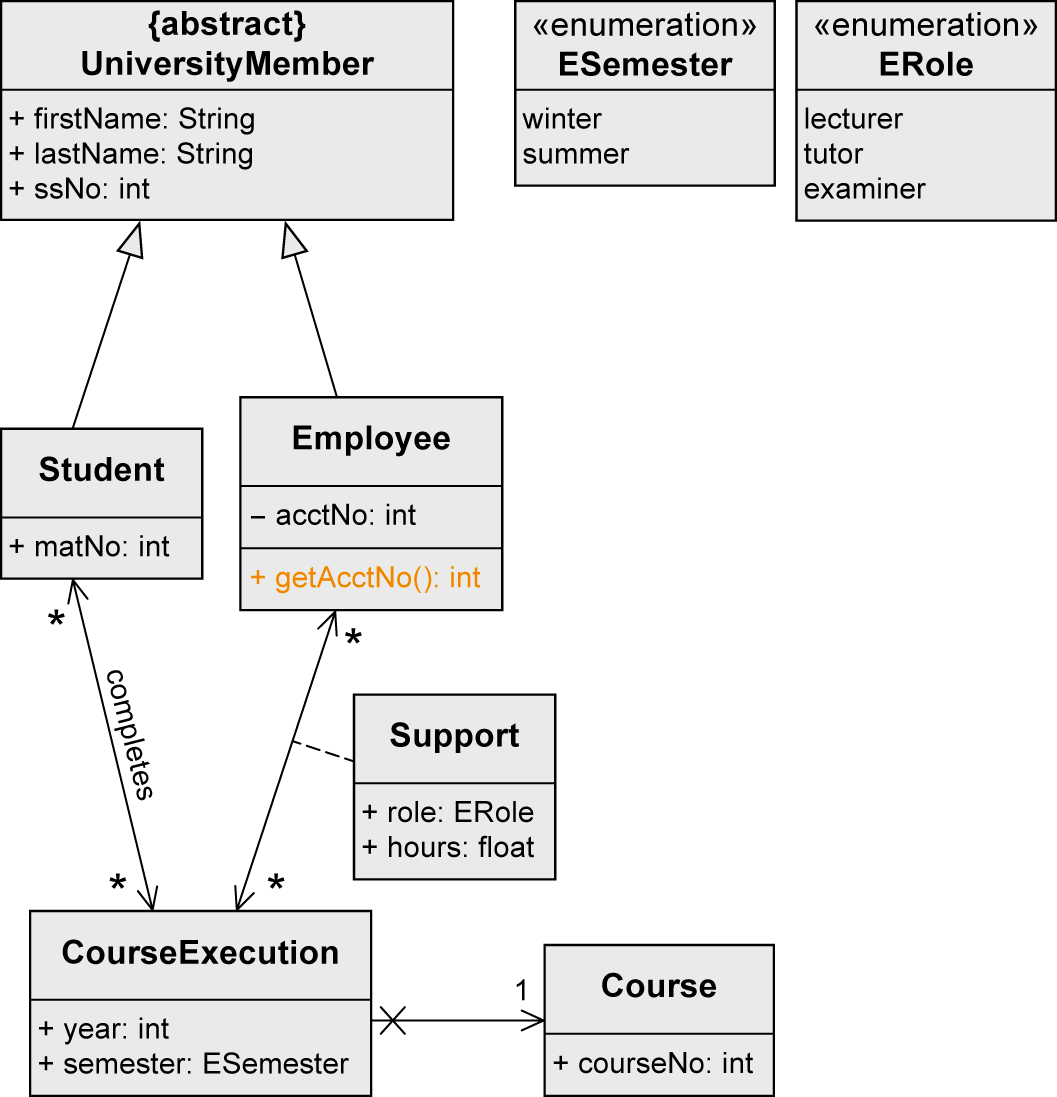 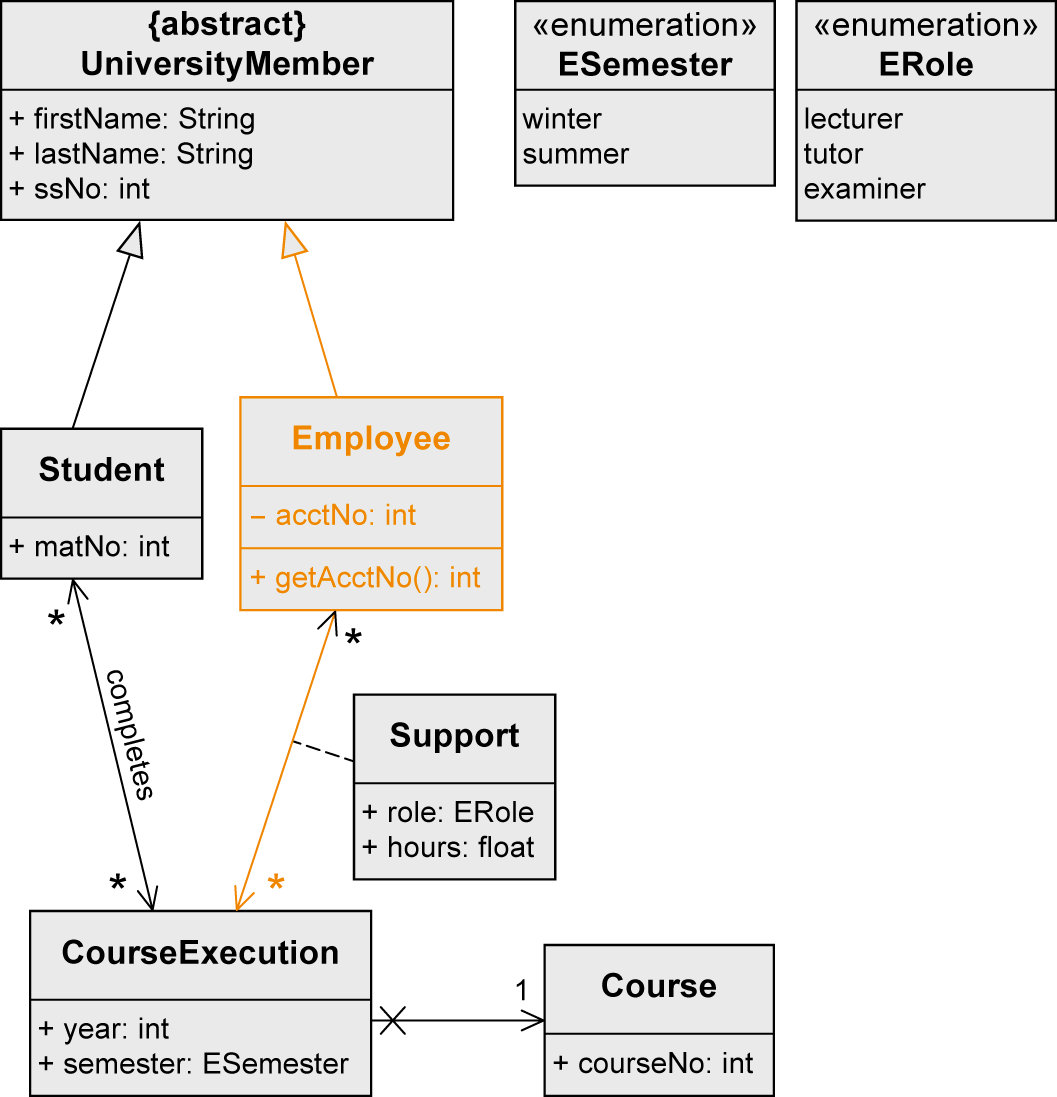 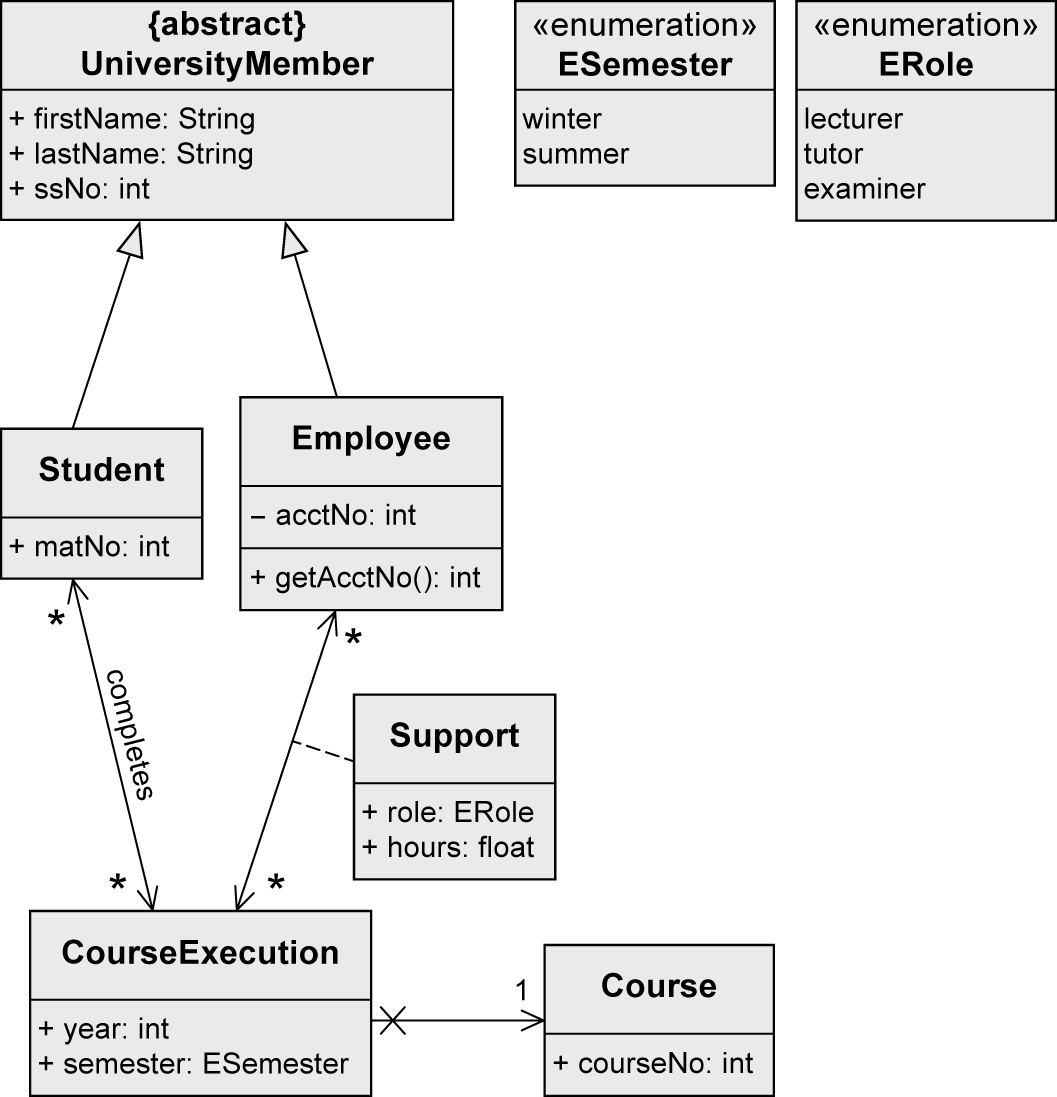 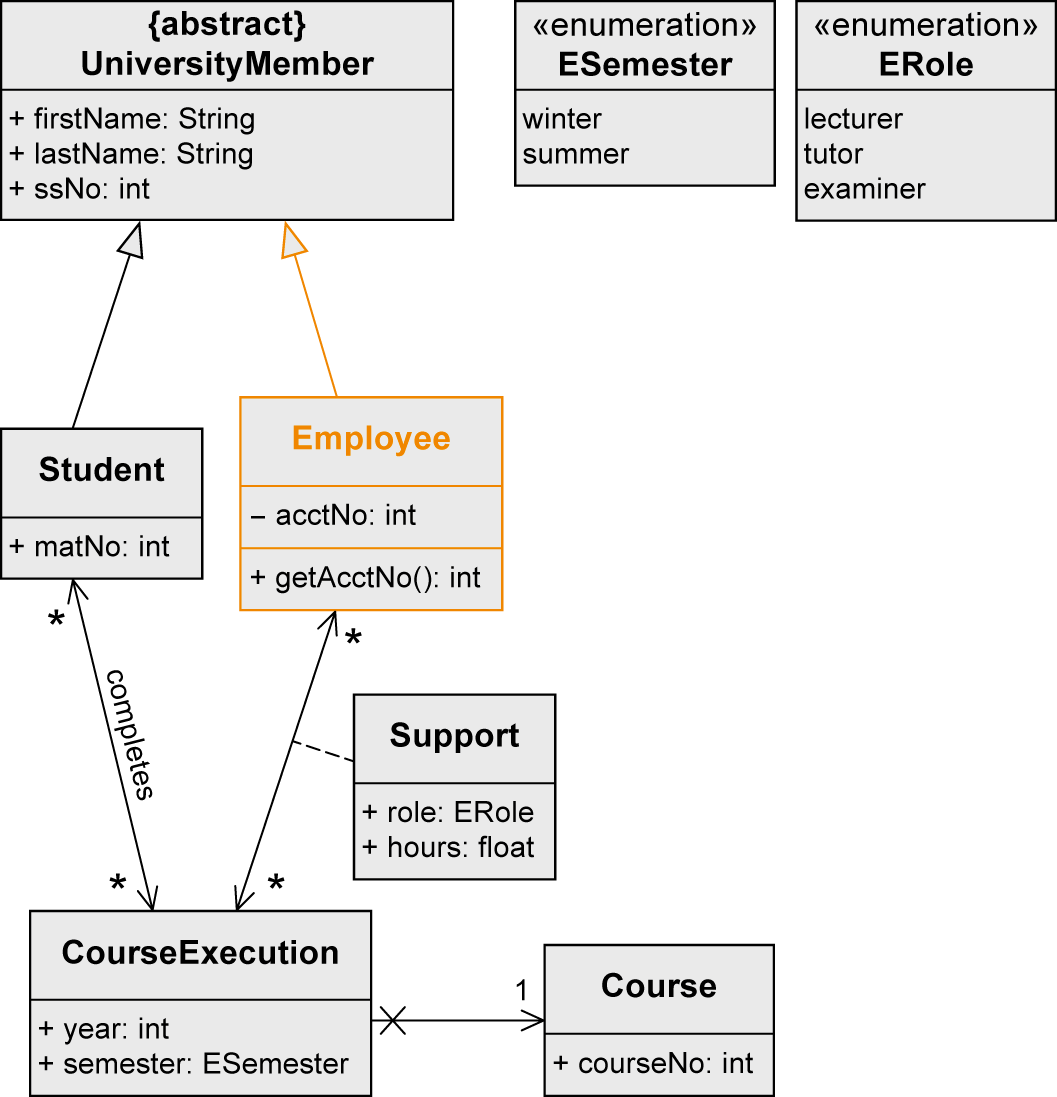 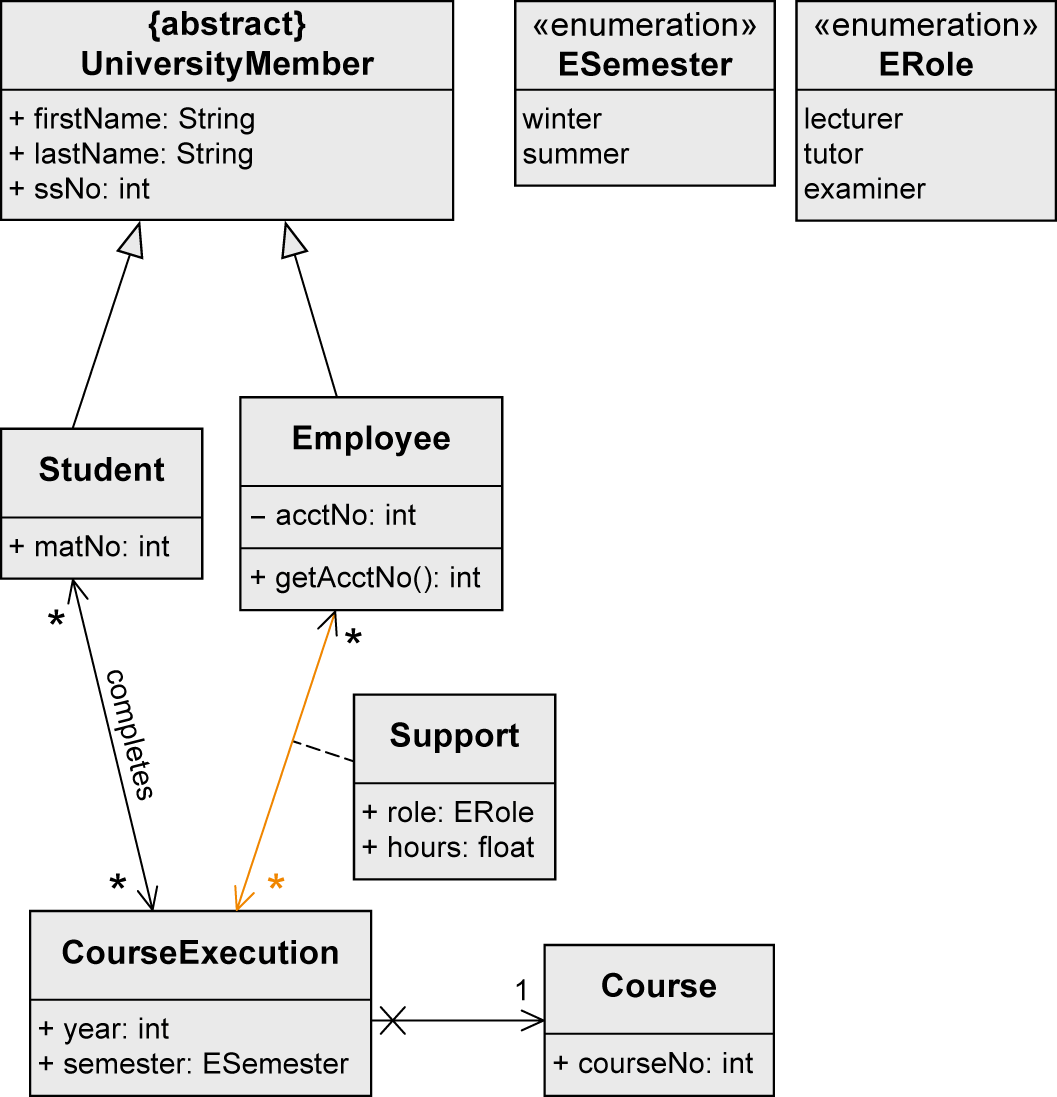 class Employee extends UniversityMember {
	private int acctNo;
	public int getAcctNo () { 
		return acctNo; 
	}
	public CourseExecution [] courseExecutions;
}
class Employee extends UniversityMember {
	private int acctNo;
	public int getAcctNo { 
		return acctNo; 
	}
	public CourseExecution [] courseExecution;
}
class Employee extends UniversityMember {
	private int acctNo;
	public int getAcctNo { 
		return acctNo; 
	}
	public CourseExecution [] courseExecution;
}
class Employee extends UniversityMember {
	private int acctNo;
	public int getAcctNo { 
		return acctNo; 
	}
	public CourseExecution [] courseExecution;
}
class Employee extends UniversityMember {
	private int acctNo;
	public int getAcctNo { 
		return acctNo; 
	}
	public CourseExecution [] courseExecution;
}
class Employee extends UniversityMember {
	private int acctNo;
	public int getAcctNo { 
		return acctNo; 
	}
	public CourseExecution [] courseExecution;
}
60
Code Generation – Example (6/6)
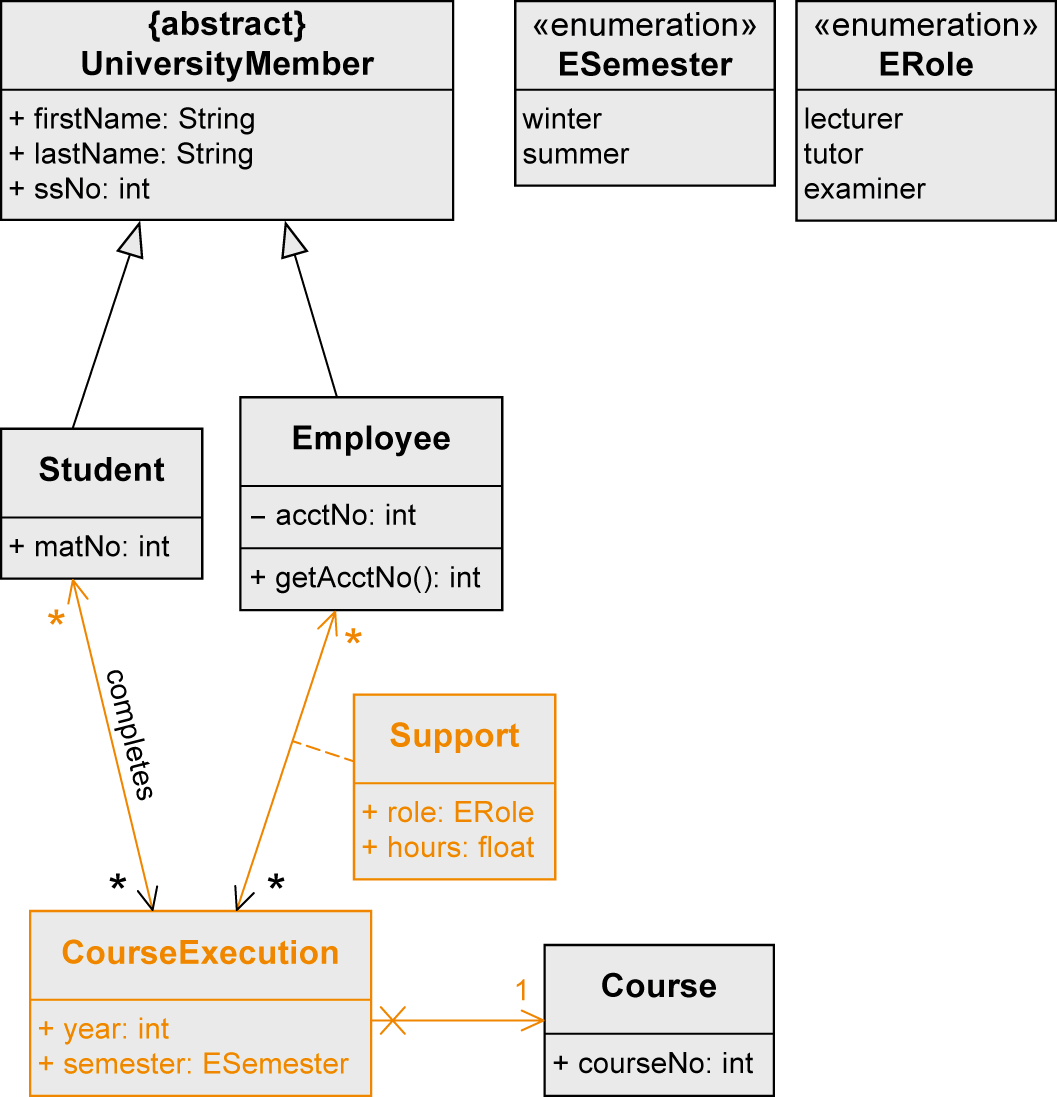 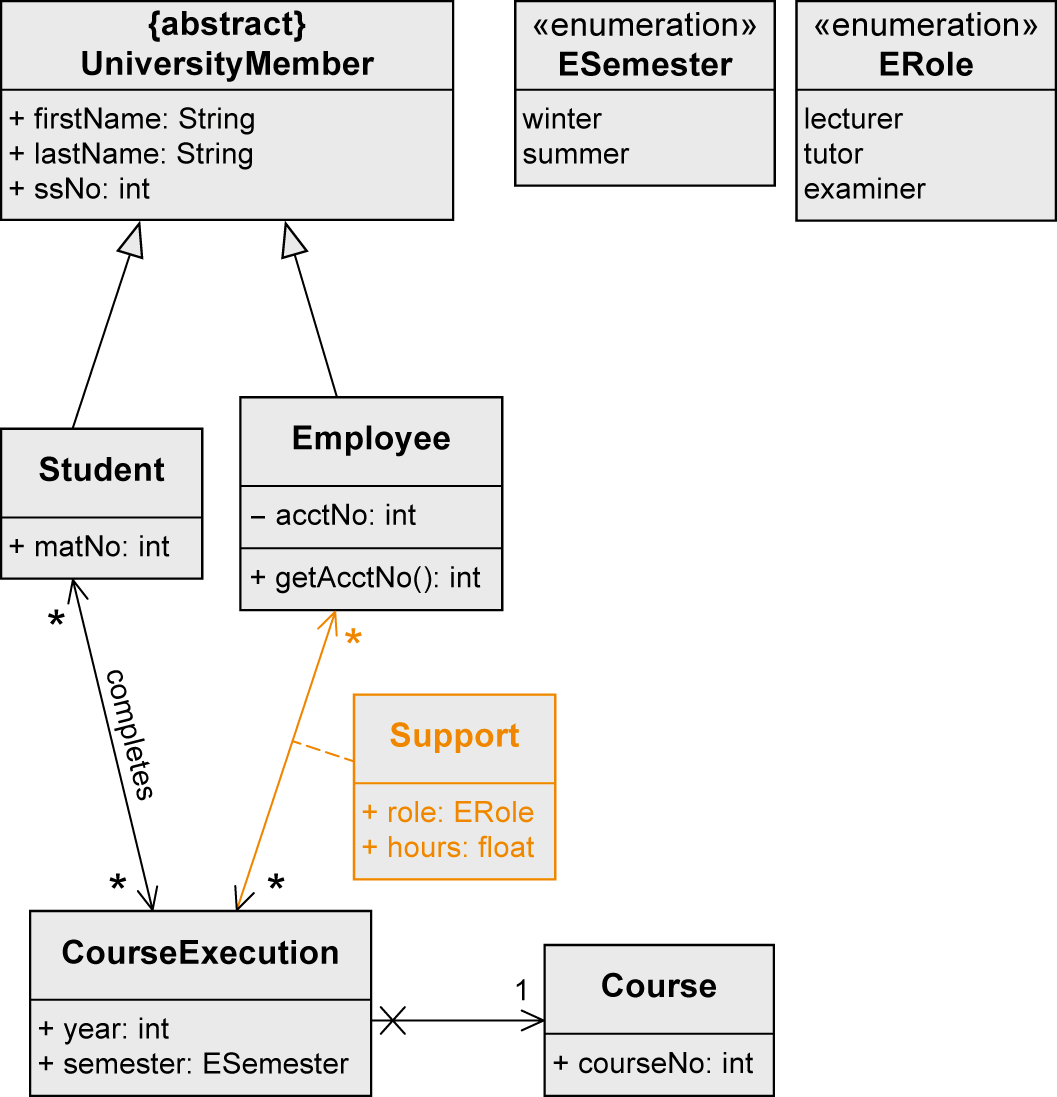 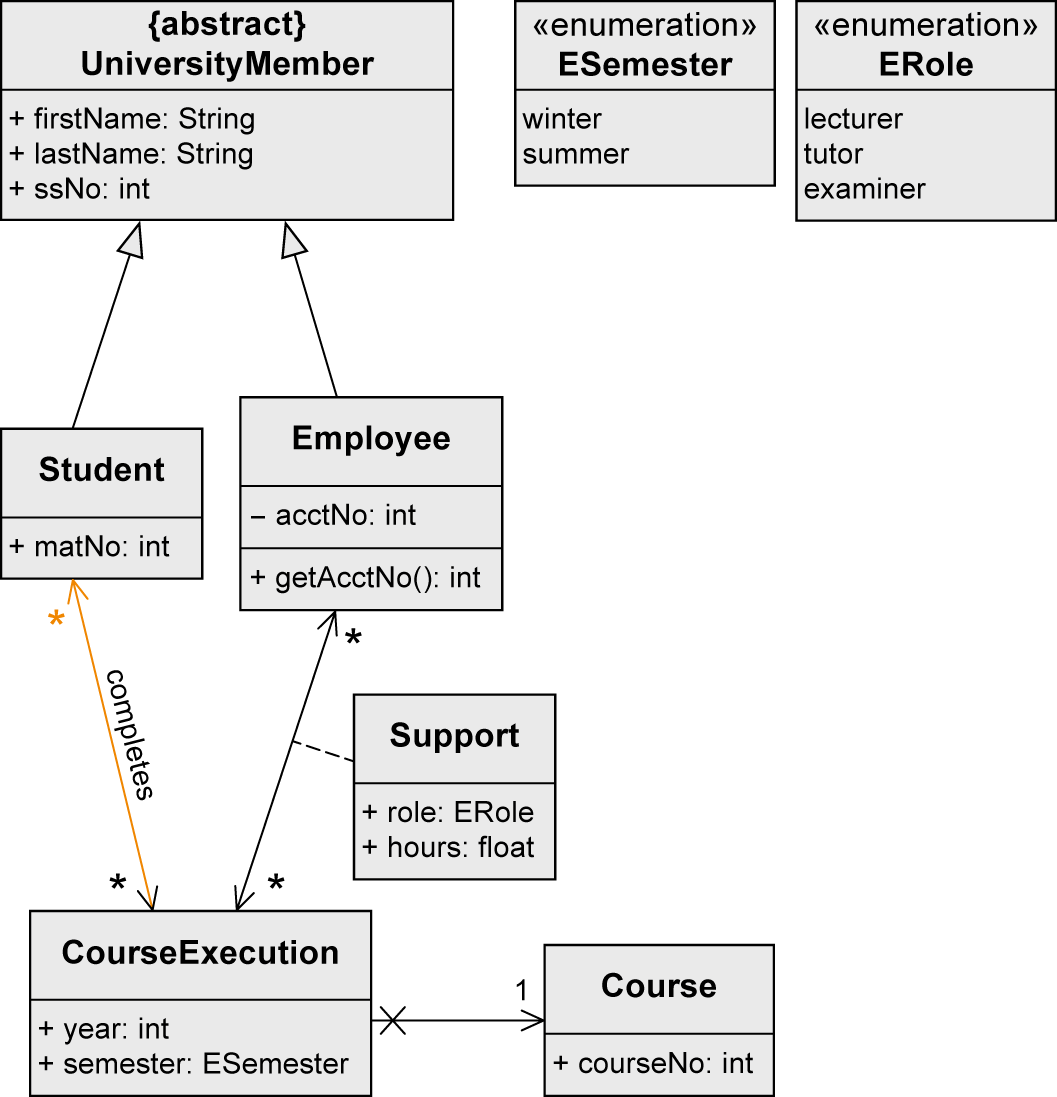 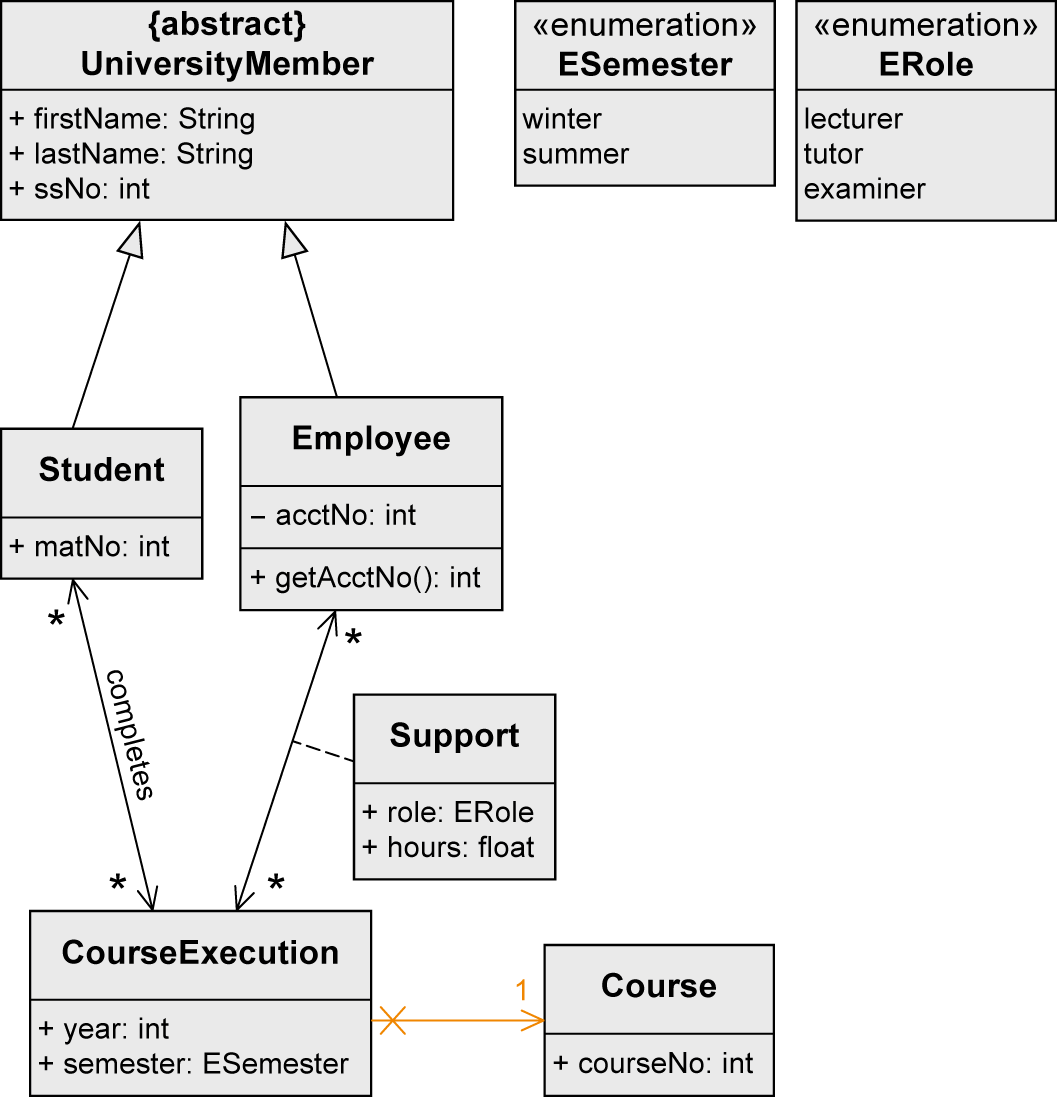 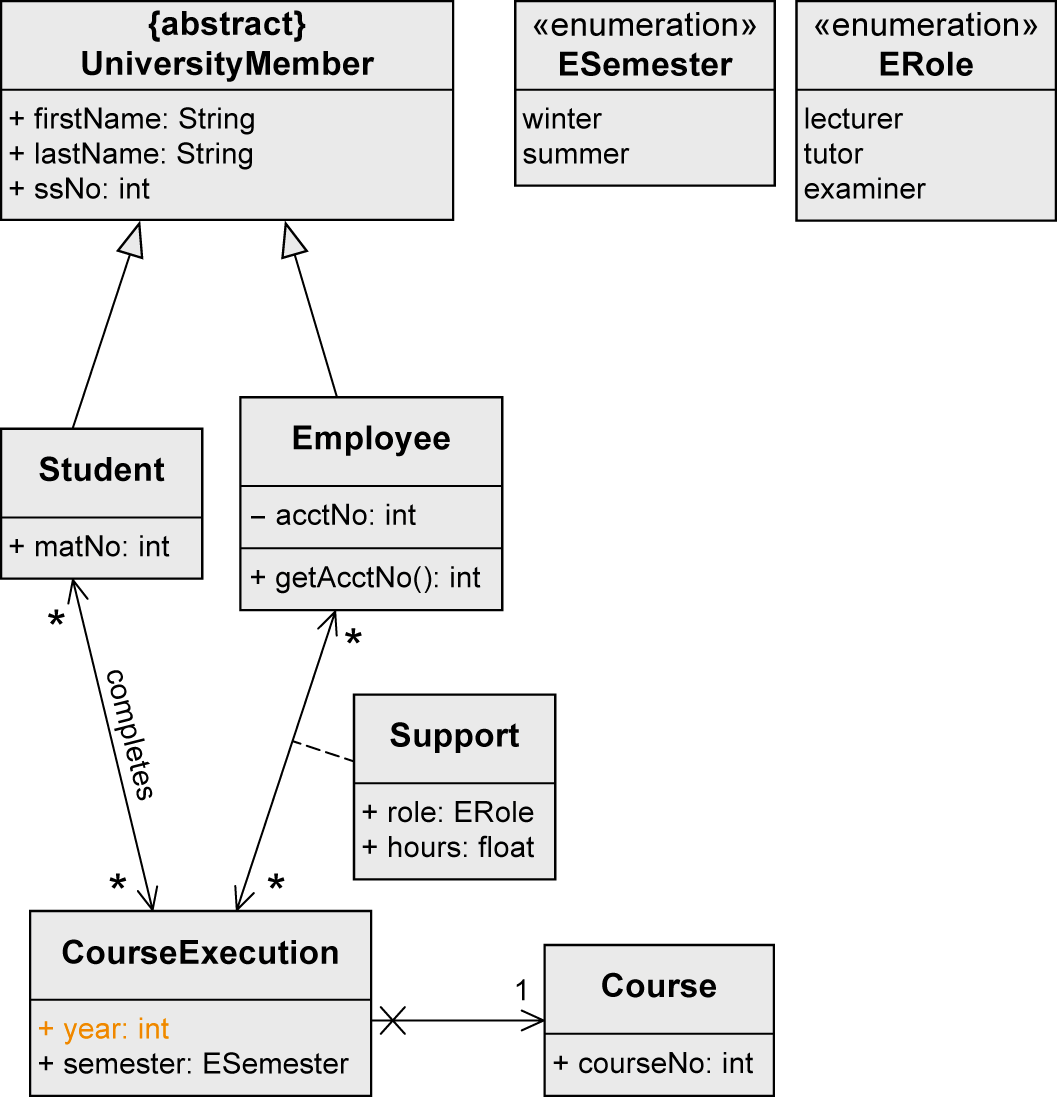 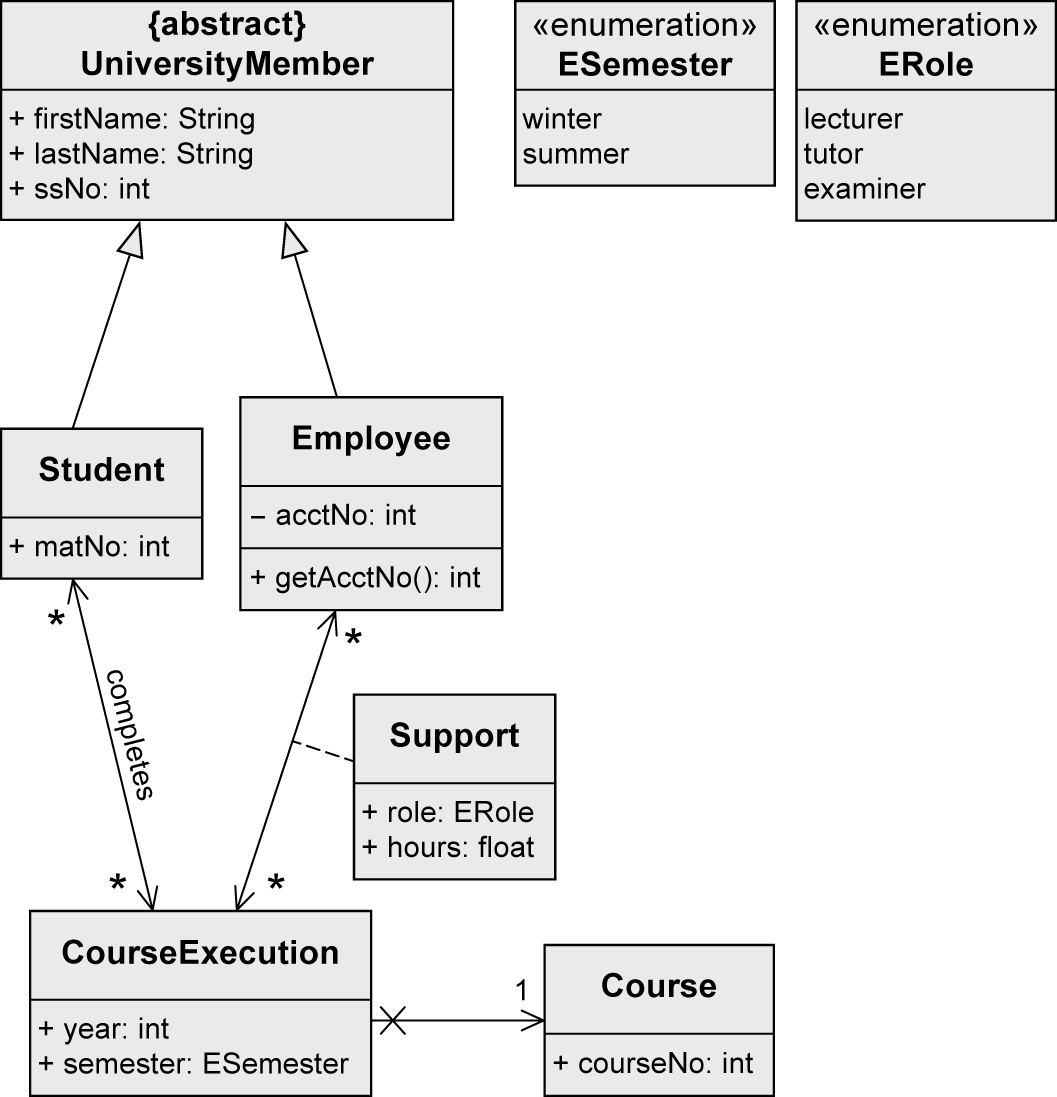 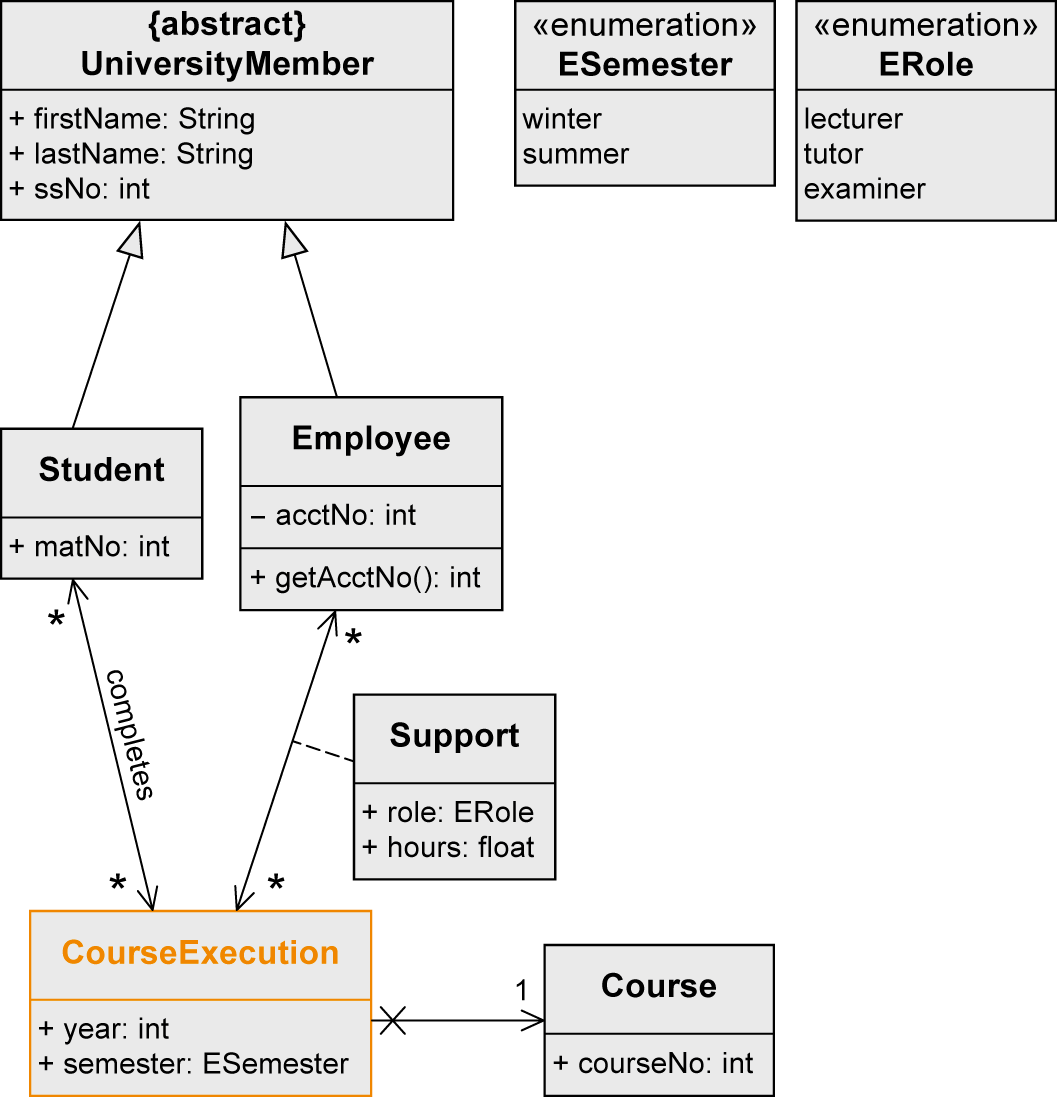 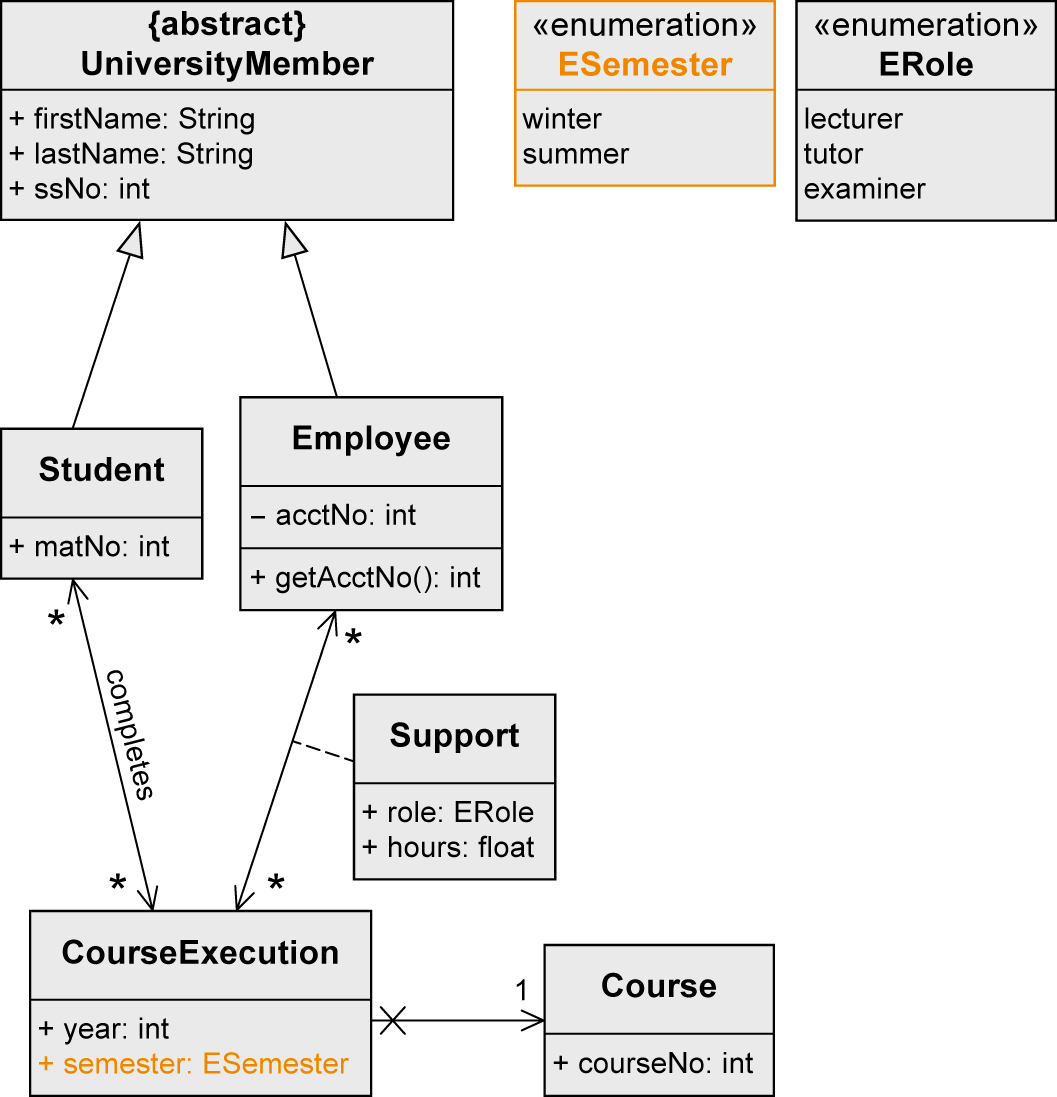 class CourseExecution {
	public int year;
	public ESemester semester;
	public Student [] student;
	public Course course;
	public Hashtable support;
		// Key: employee 
		// Value: (role, hours) 
}
class CourseExecution {
	public int year;
	public ESemester semester;
	public Student [] student;
	public Course course;
	public Hashtable support;
		// Key: employee 
		// Value: (role, hours) 
}
class CourseExecution {
	public int year;
	public ESemester semester;
	public Student [] student;
	public Course course;
	public Hashtable support;
		// Key: employee 
		// Value: (role, hours) 
}
class CourseExecution {
	public int year;
	public ESemester semester;
	public Student [] student;
	public Course course;
	public Hashtable support;
		// Key: employee 
		// Value: (role, hours) 
}
class CourseExecution {
	public int year;
	public ESemester semester;
	public Student [] student;
	public Course course;
	public Hashtable support;
		// Key: employee 
		// Value: (role, hours) 
}
class CourseExecution {
	public int year;
	public ESemester semester;
	public Student [] student;
	public Course course;
	public Hashtable support;
		// Key: employee 
		// Value: (role, hours) 
}
class CourseExecution {
	public int year;
	public ESemester semester;
	public Student [] student;
	public Course course;
	public Hashtable support;
		// Key: employee 
		// Value: (role, hours) 
}
class CourseExecution {
	public int year;
	public ESemester semester;
	public Student [] student;
	public Course course;
	public Hashtable support;
		// Key: employee 
		// Value: (role, hours) 
}
61
Notation Elements (1/3)
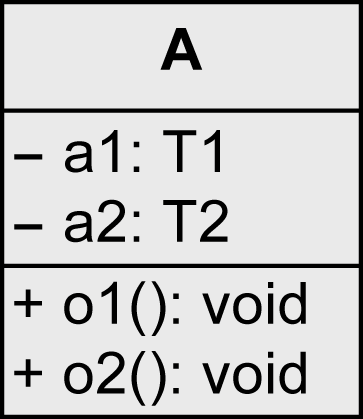 oder
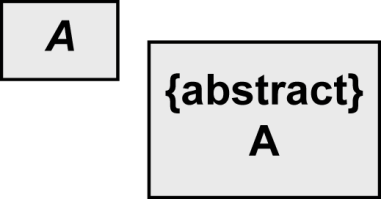 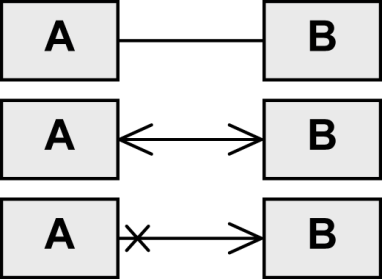 62
Notation Elements (2/3)
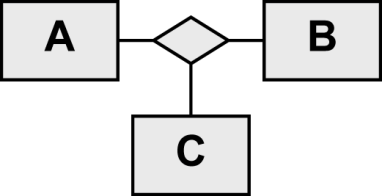 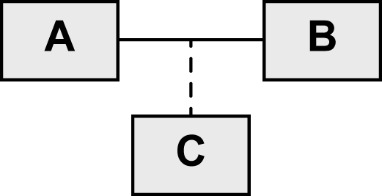 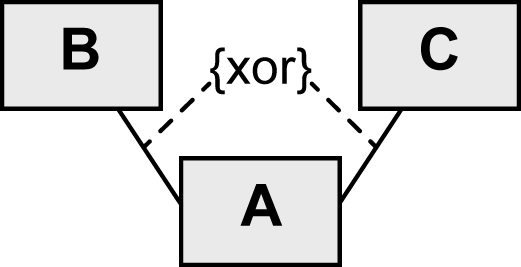 63
Notation Elements (3/3)
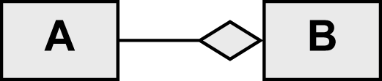 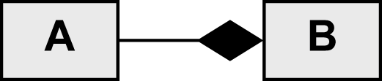 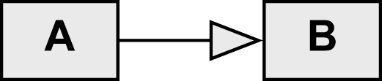 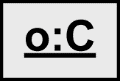 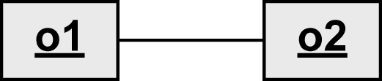 64